Министерство образования Республики Мордовия
Портфолио 








Гомаюровой Татьяны Петровны
Музыкального руководителя МАДОУ «Детский сад №104 комбинированного вида»

Дата  рождения:  22. 08.1974 г.
Профессиональное образование: высшее,  МГПИ им. М.Е. Евсевьева .
Специальность: «Музыкальное образование».
Квалификация: учитель музыки.
Диплом: ДВС № 0412028
Дата выдачи: 30 июня 2000 г.
Переподготовка: ГБОУ ДПО (ПК) С МРИО, музыкальный руководитель 2014 г.  
Общий трудовой стаж: 28 лет
Стаж педагогической работы (по специальности): 21 год
Наличие квалификационной категории: высшая квалификационная категория
Дата последней  аттестации: Приказ №234  от 23. 03. 2017 г.
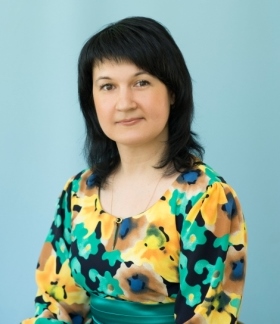 Представление инновационного педагогического опыта:Сайт МАДОУ «Детский сад №104» https://ds104sar.schoolrm.ru/sveden/employees/11248/186589/Приложения, иллюстрирующие работу музыкального руководителя:https://nsportal.ru/gomayurova-tatyana-petrovna
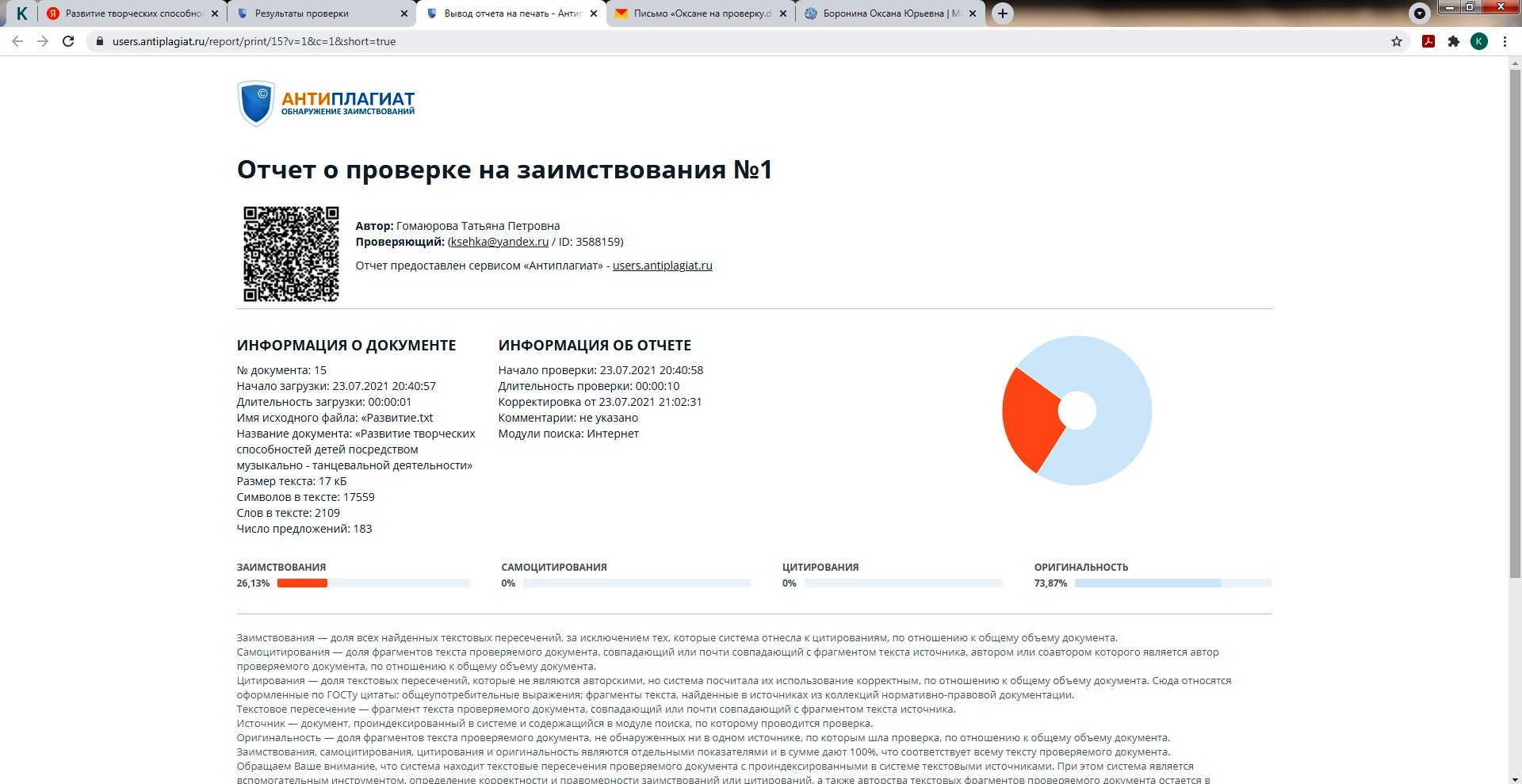 1. Наличие авторских программ, методических пособий.Республиканский уровень: Дополнительная общеобразовательная программа «Ритм» танцевально-ритмическое направление(Программа рецензирована в ФГБОУ ВО им. М.Е. Евсевьева,  кафедра педагогики дошкольного  и начального образования)
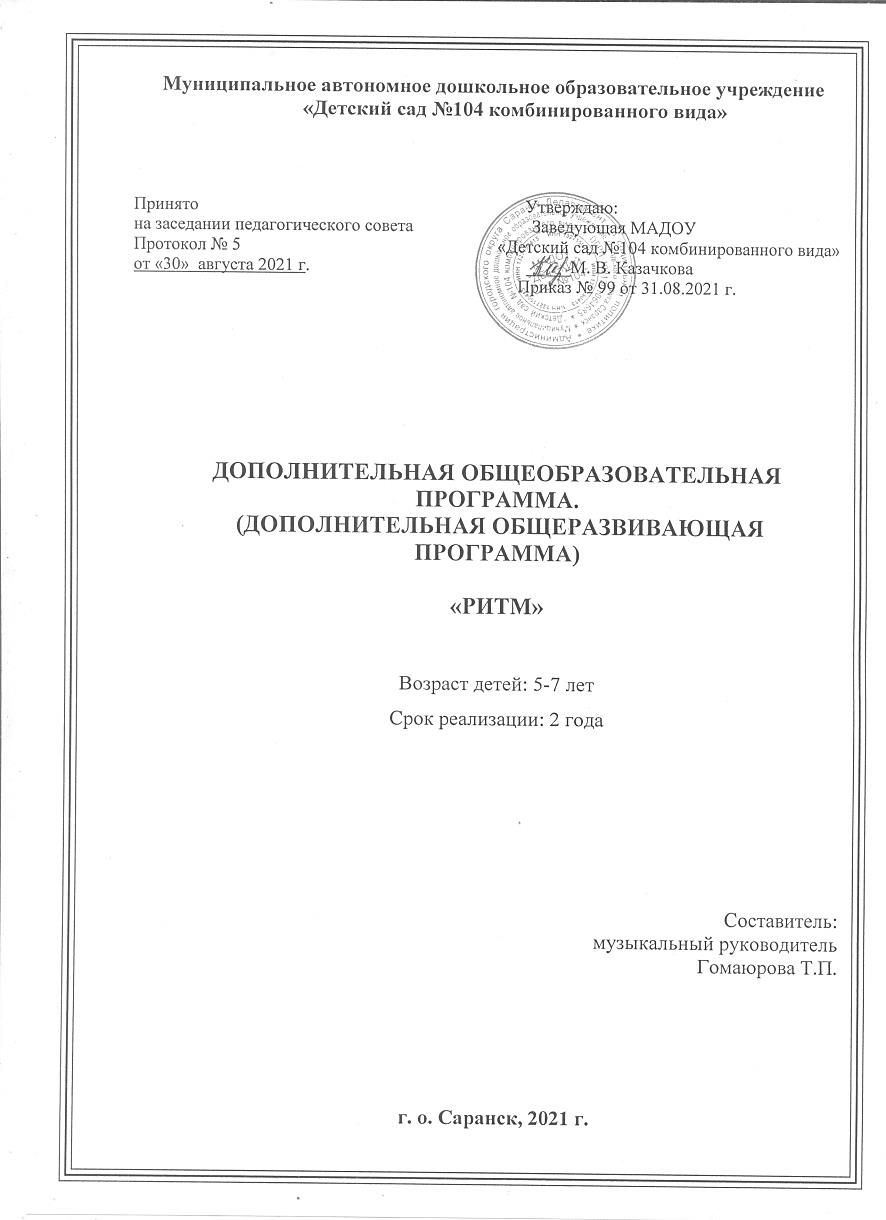 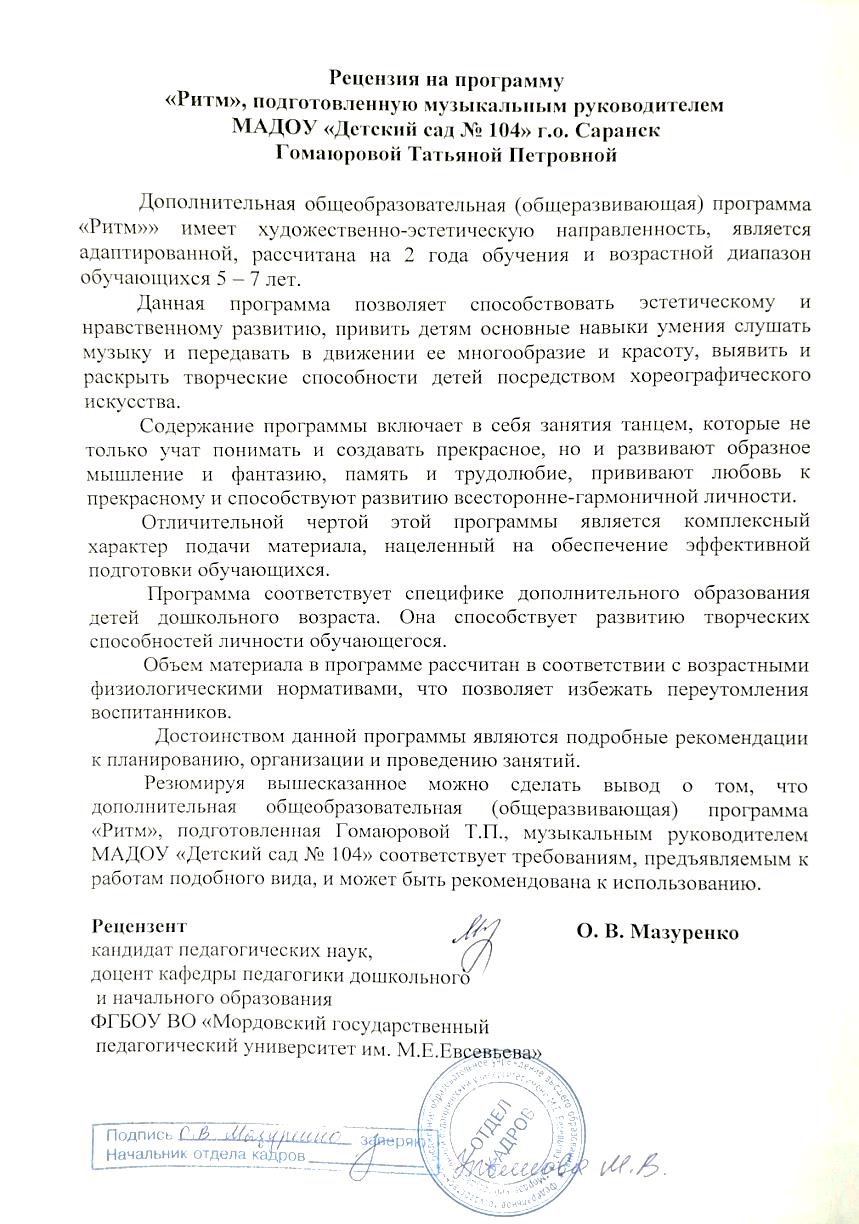 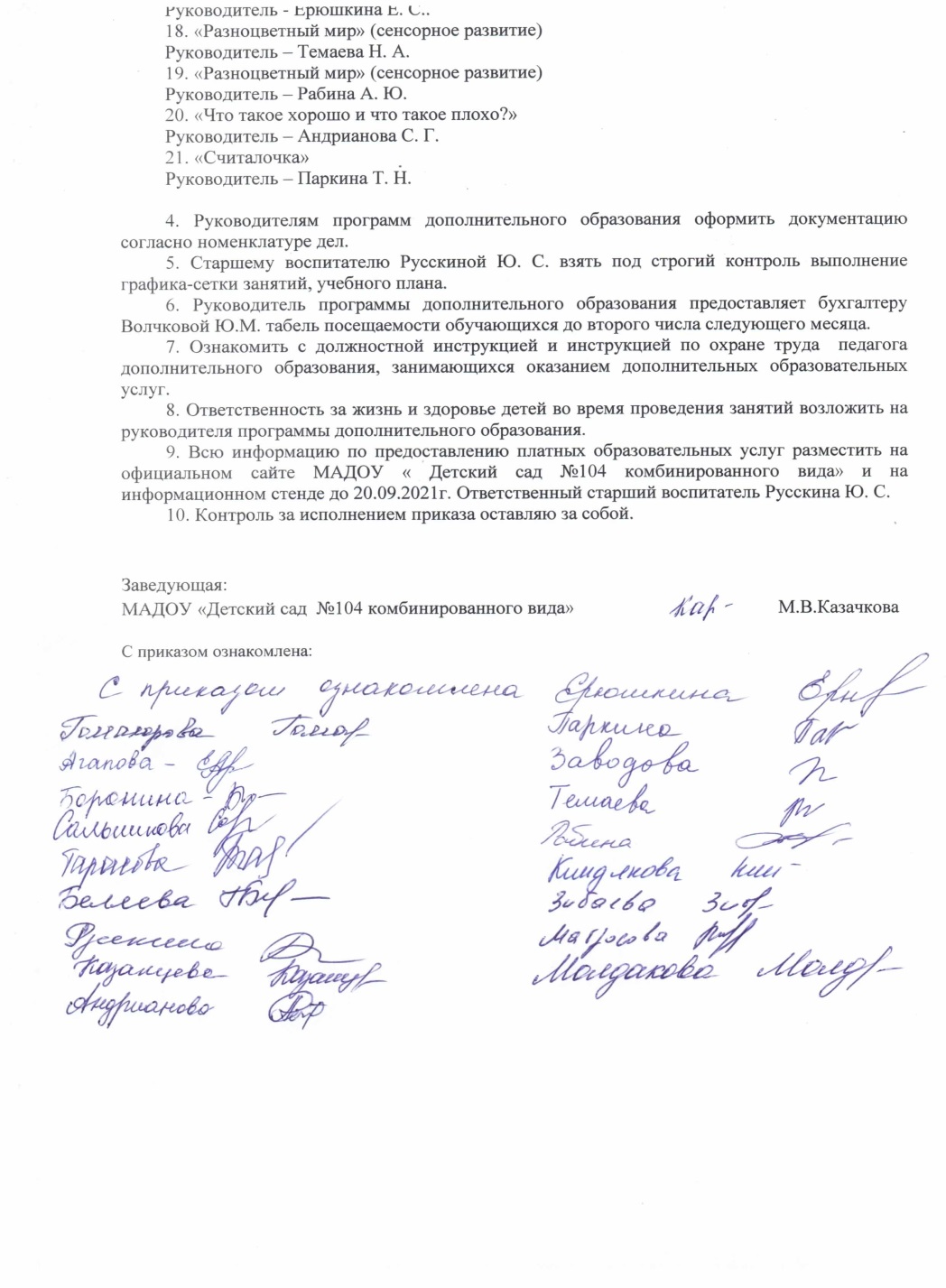 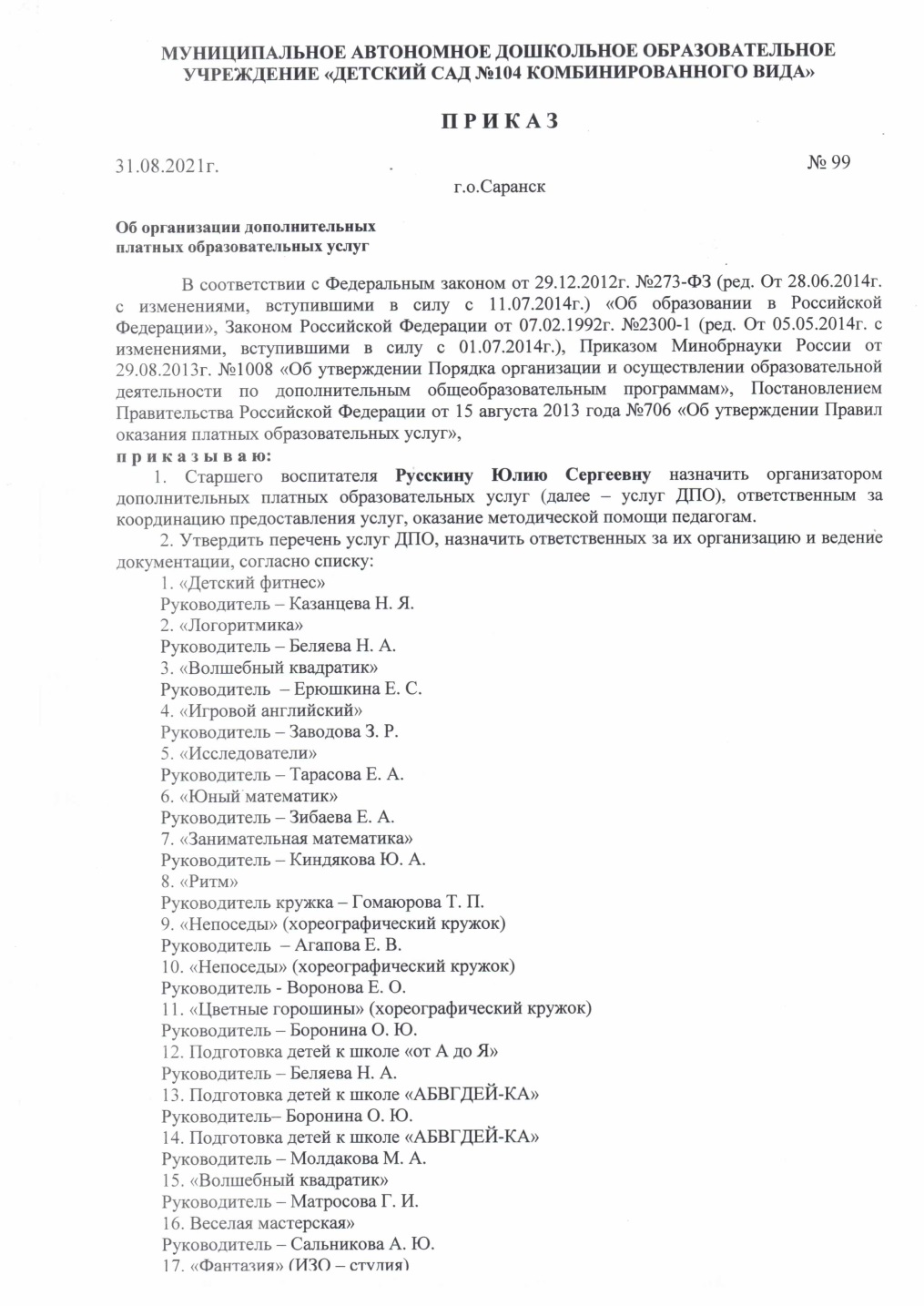 2. Организация партнёрского взаимодействия
с родителями для решения воспитательных и
образовательных задач.
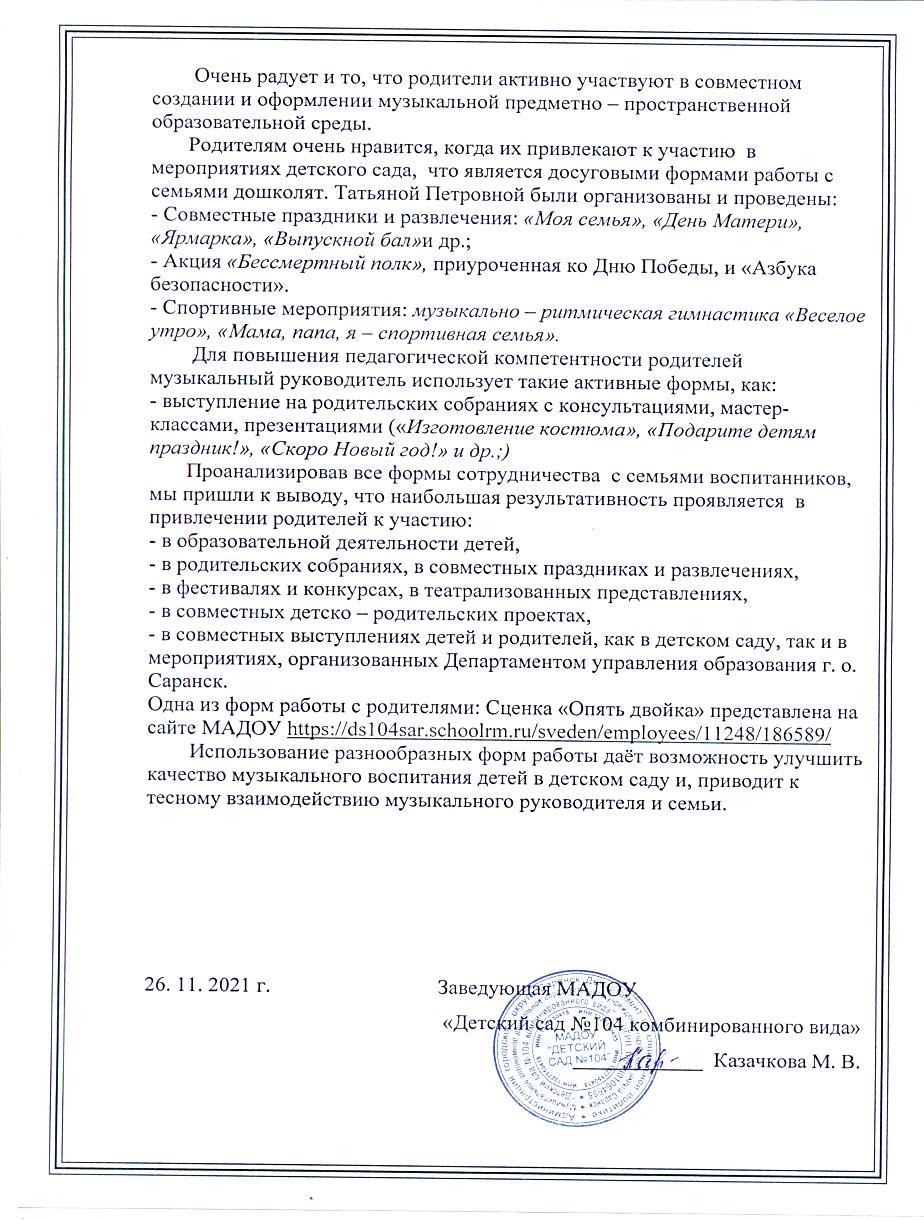 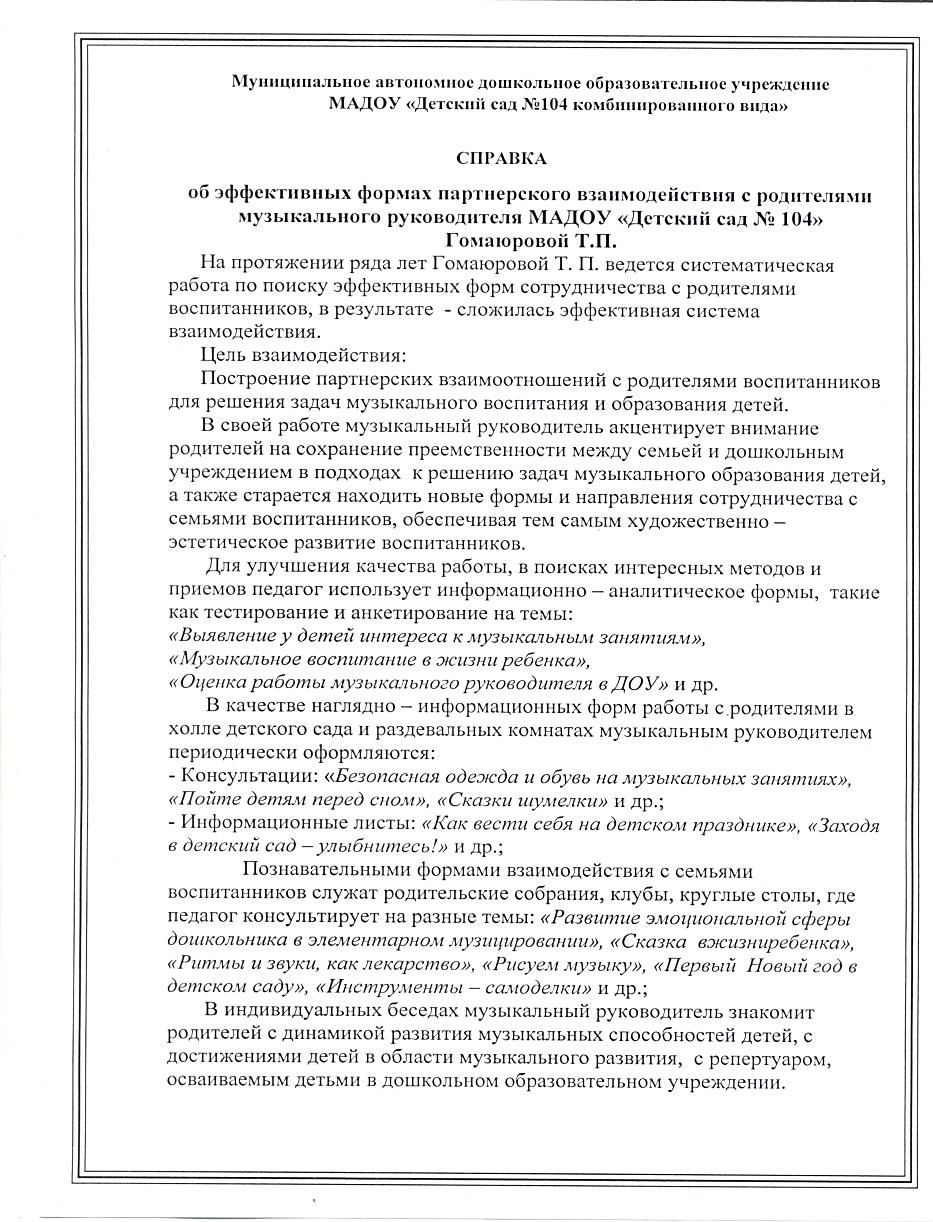 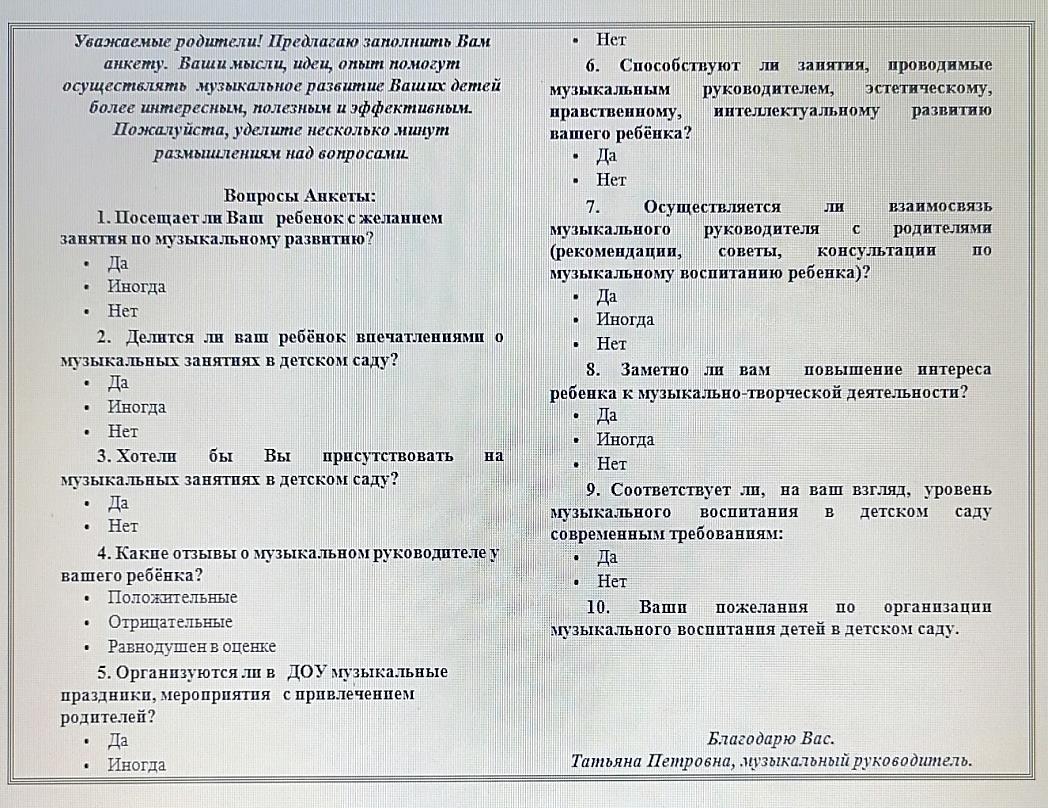 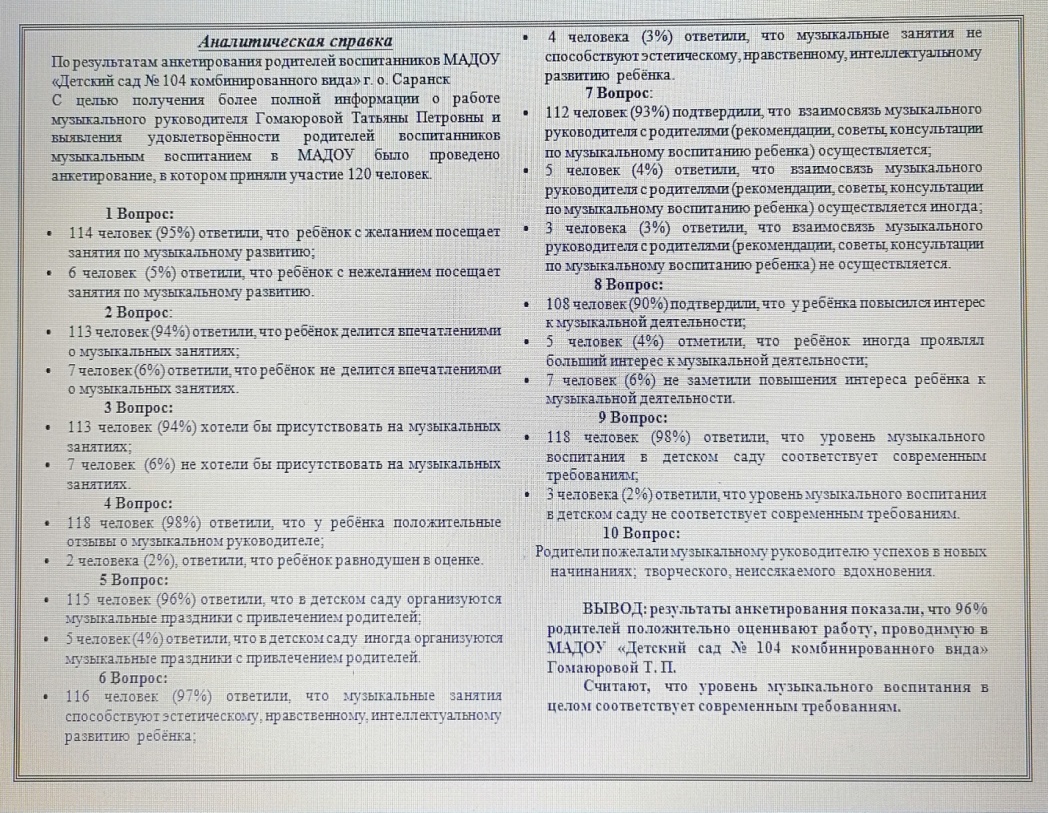 3. Участие в инновационной (экспериментальной)
деятельности.
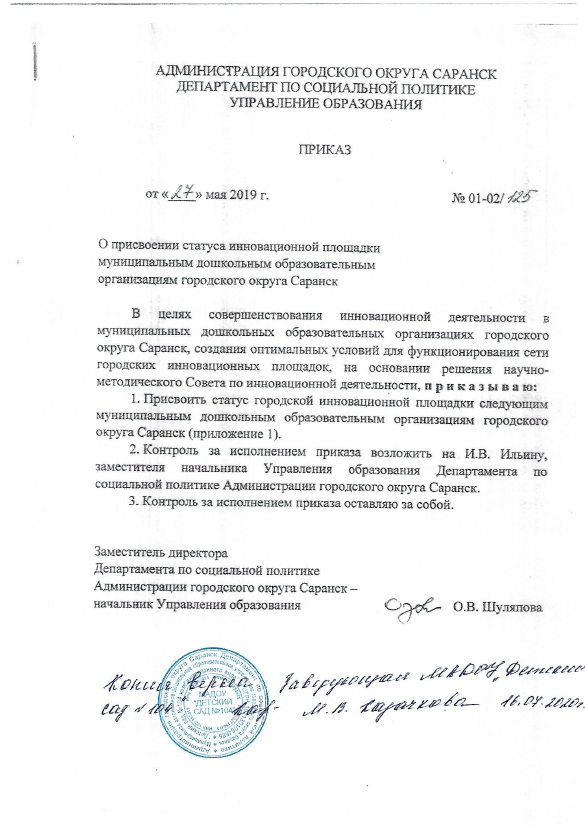 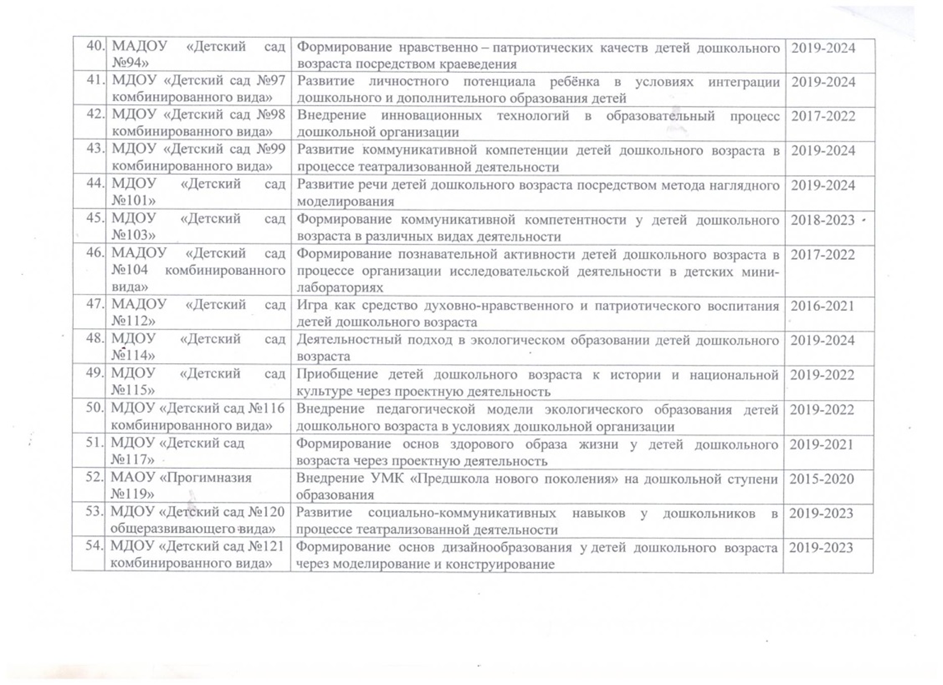 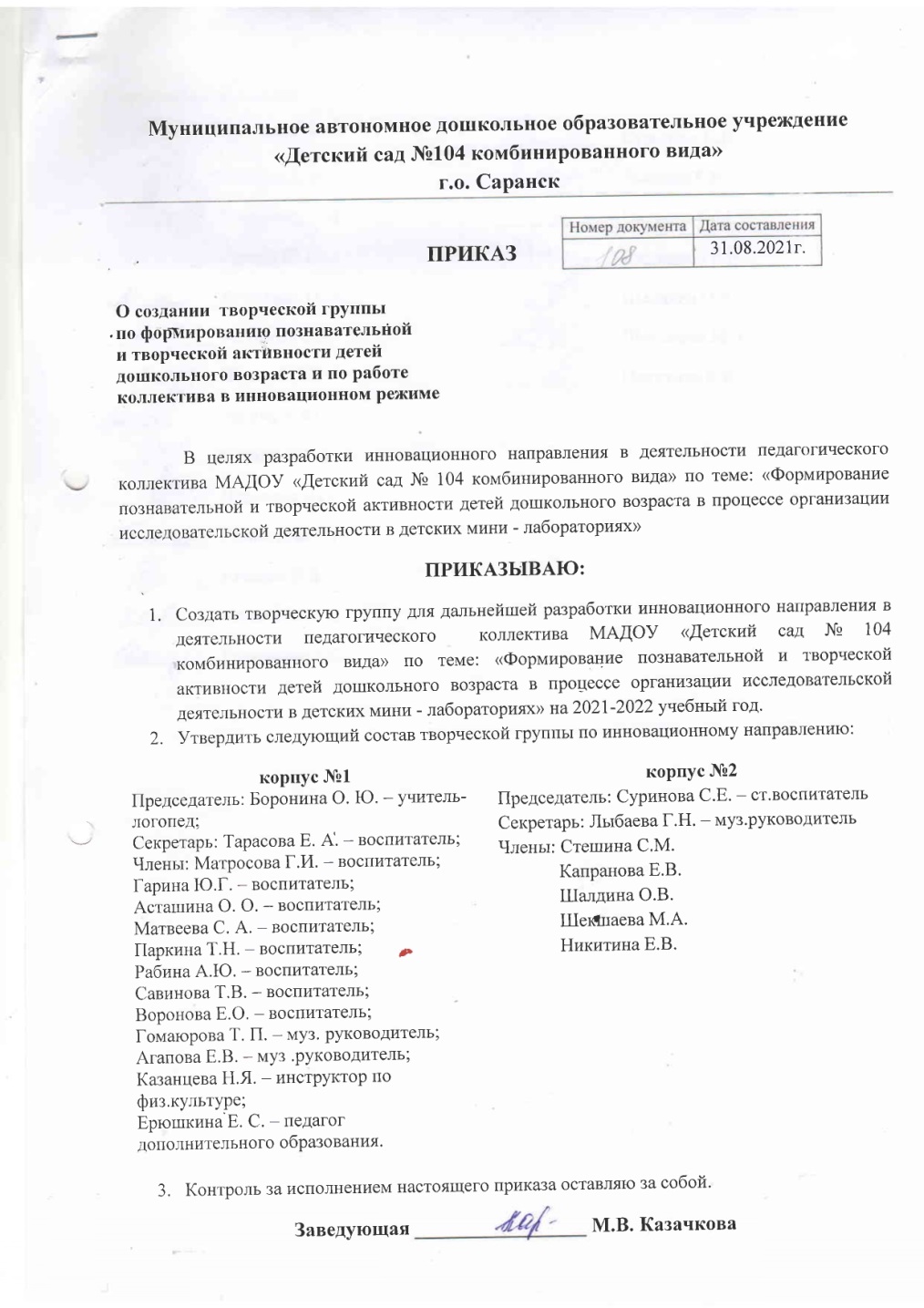 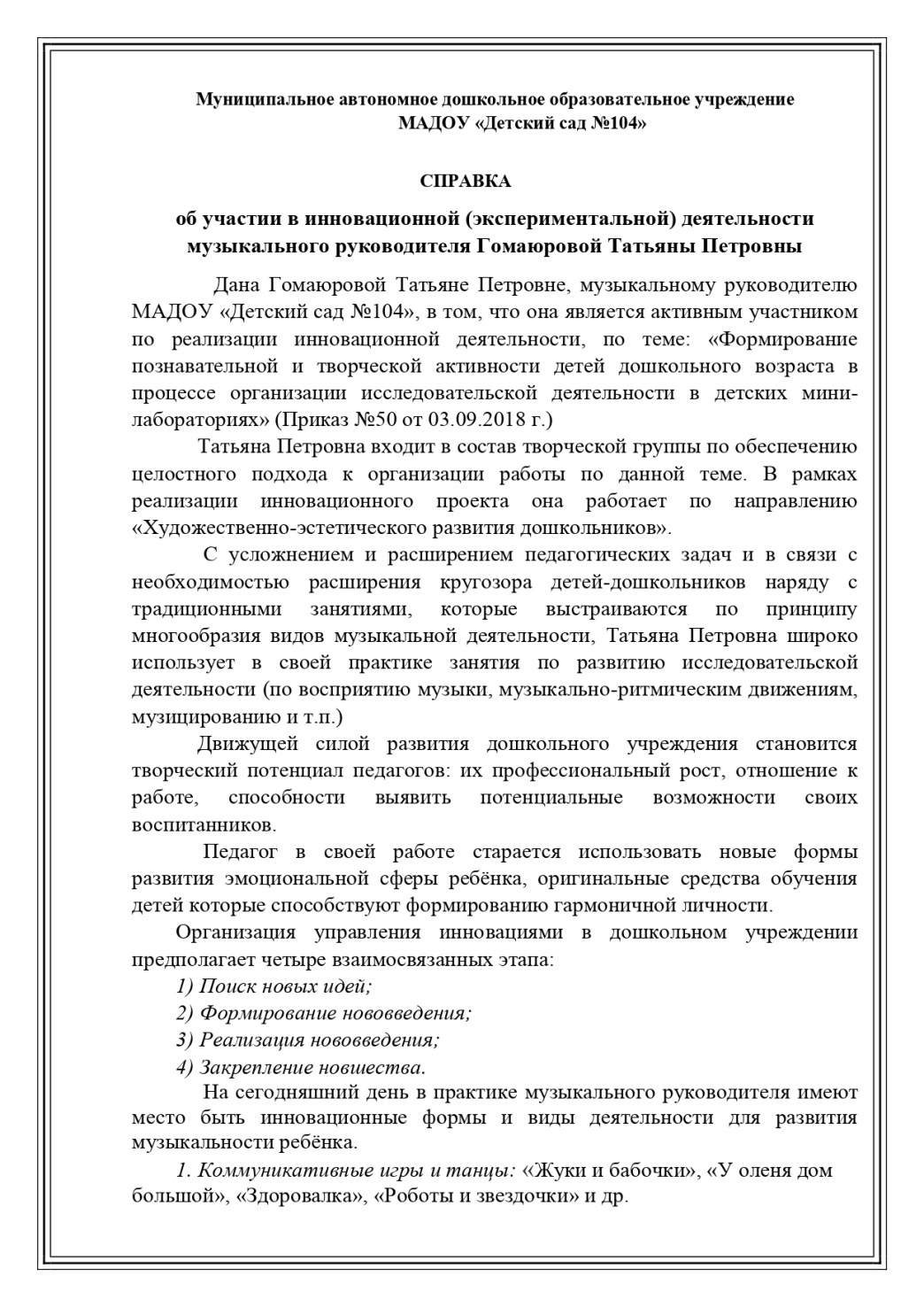 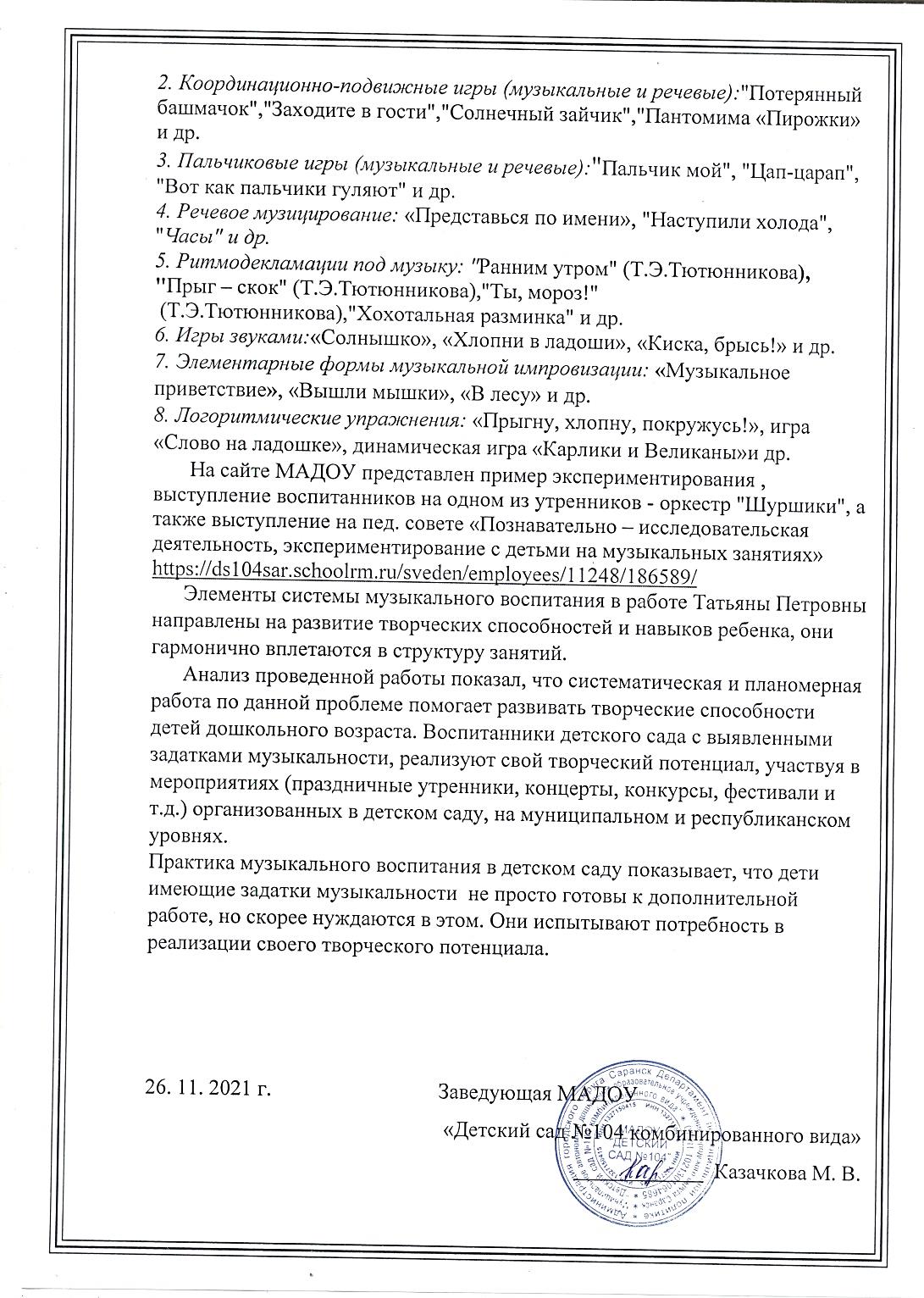 4. Результаты участия воспитанников в: конкурсах; выставках; турнирах; соревнованиях; акциях; фестивалях.
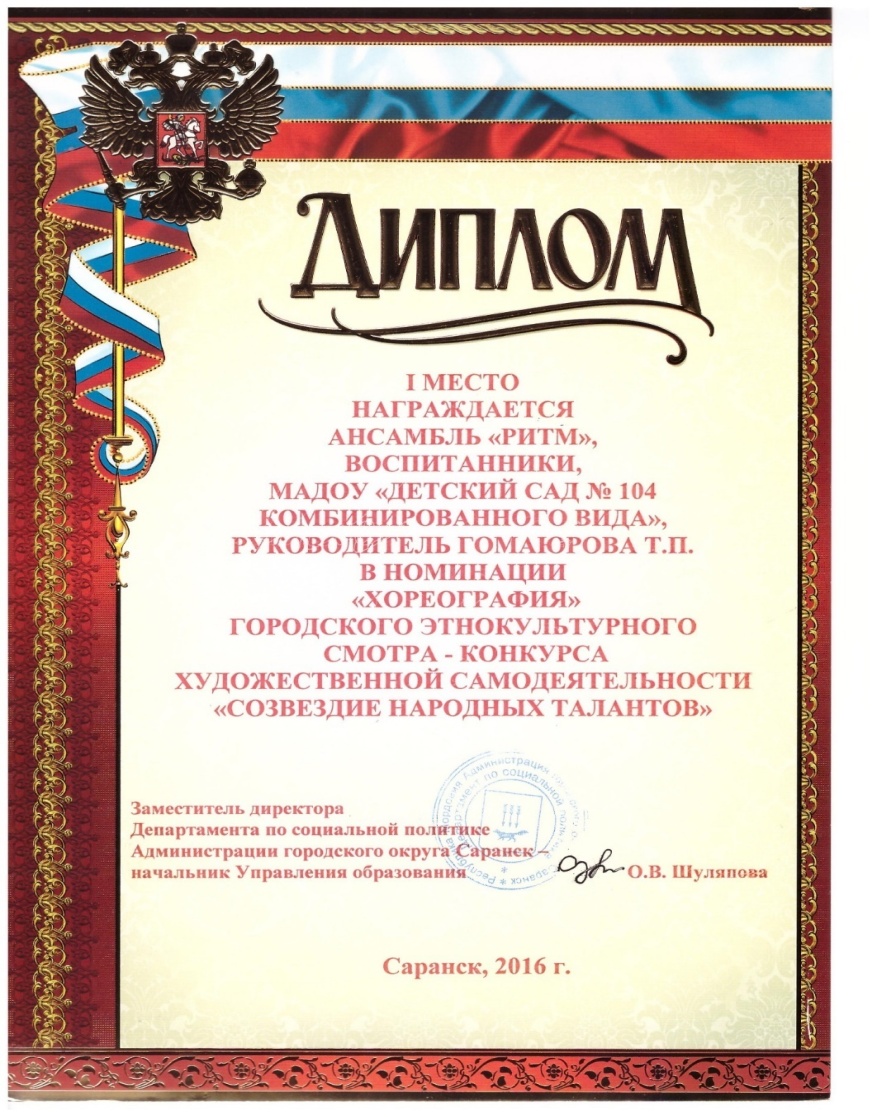 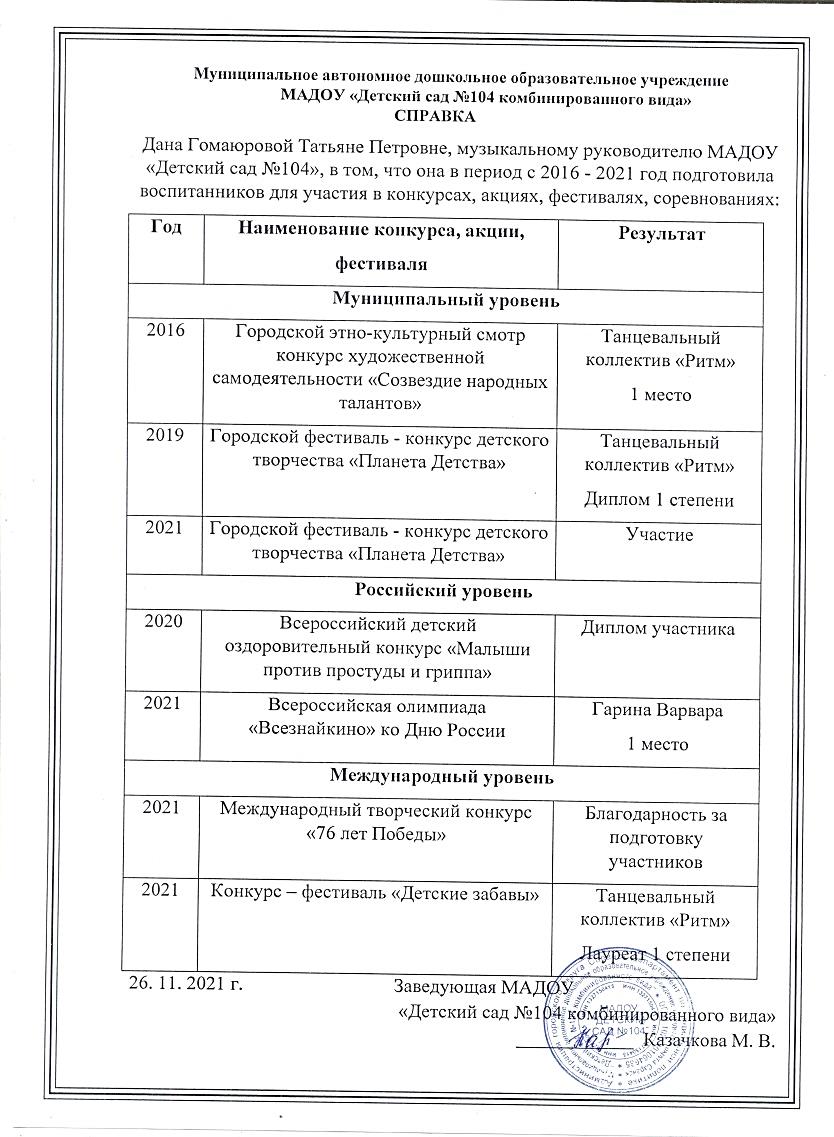 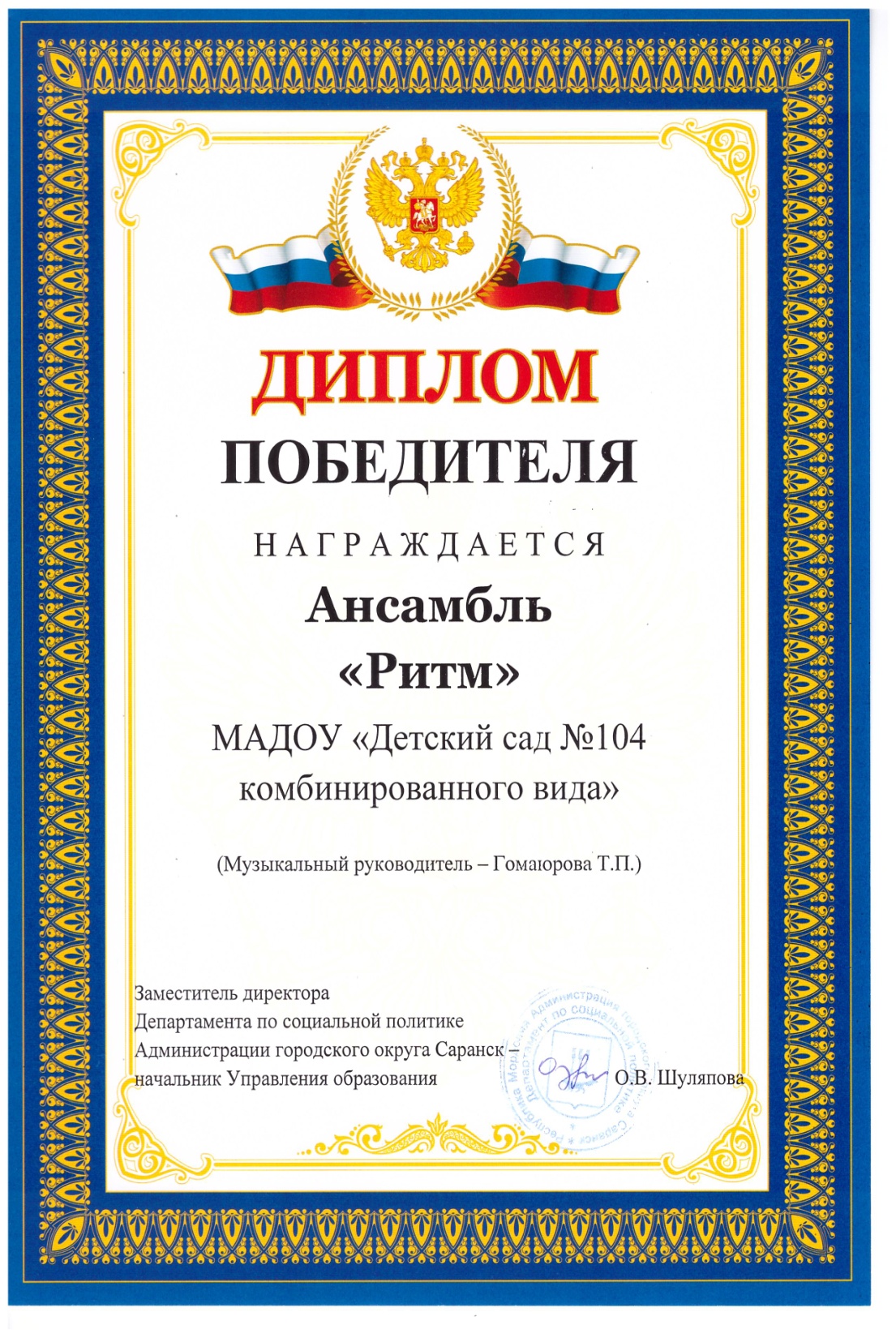 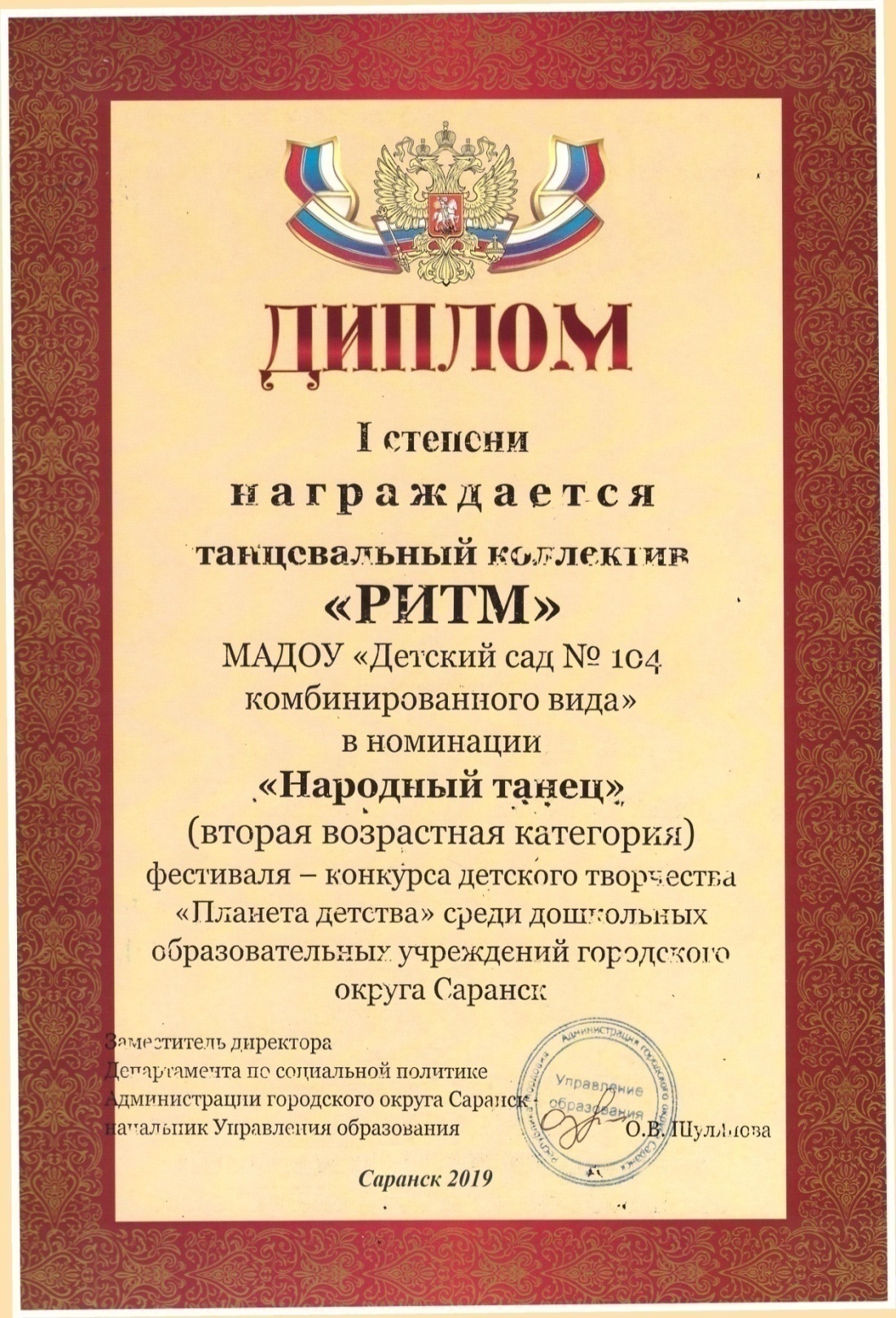 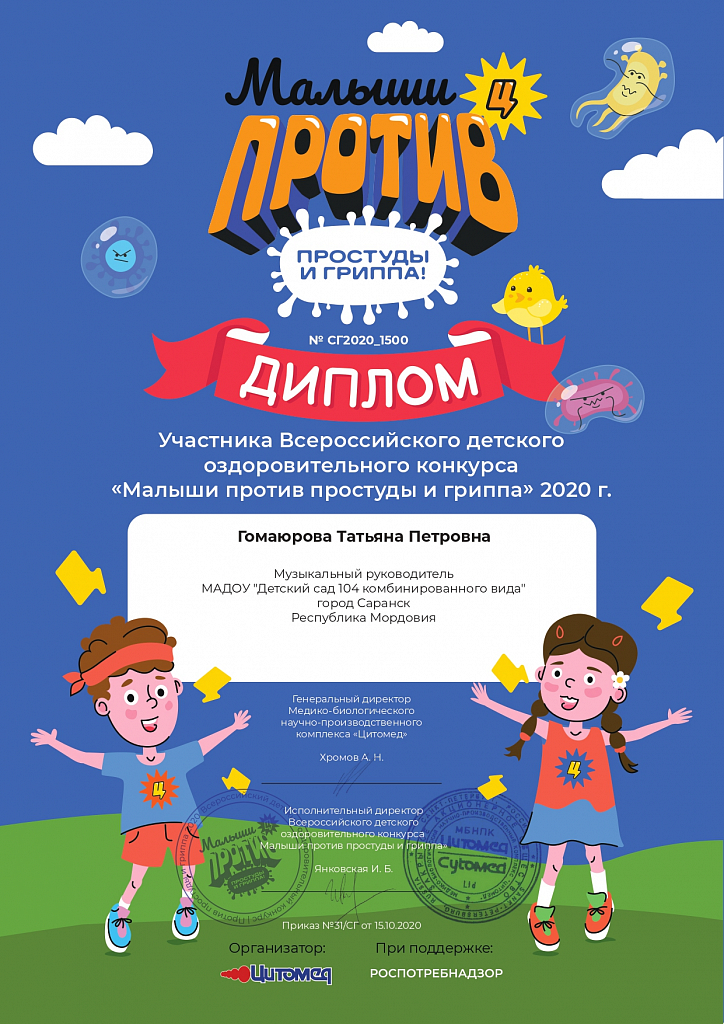 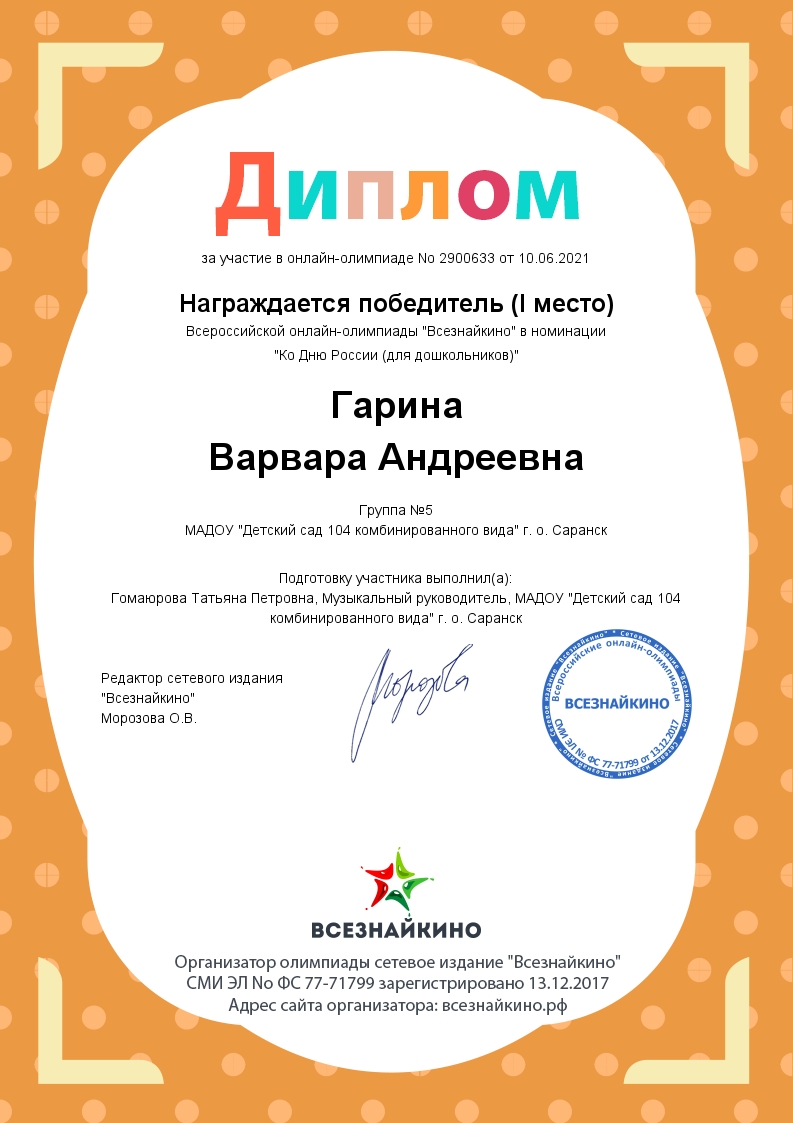 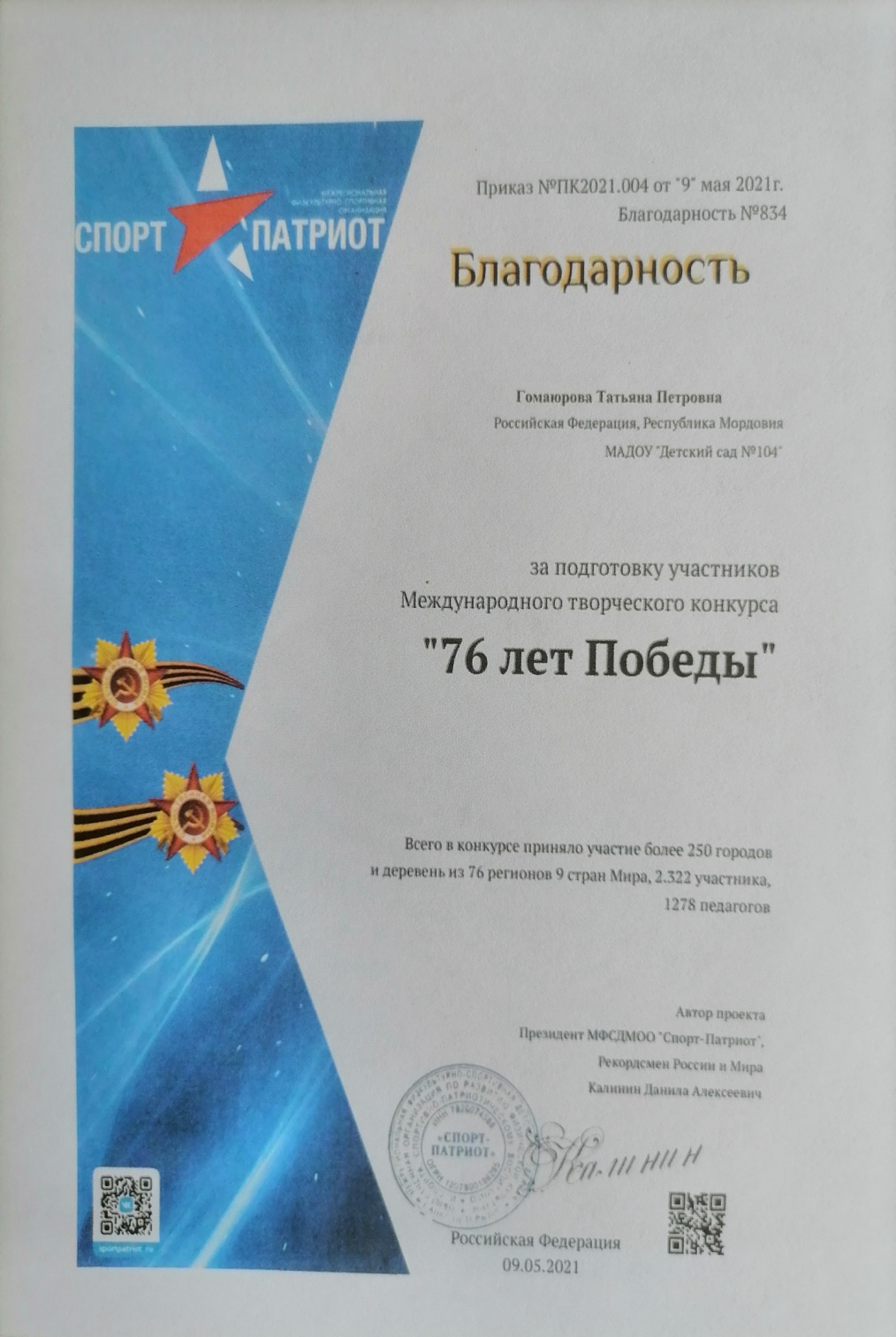 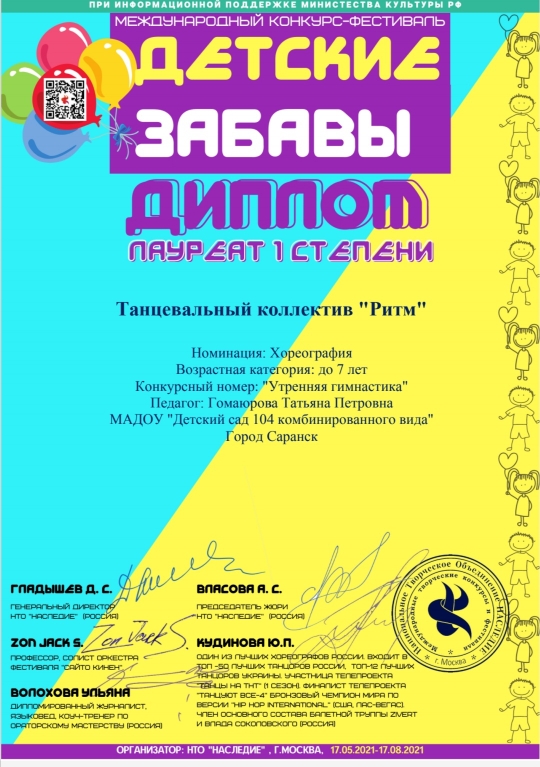 5. Наличие публикаций.
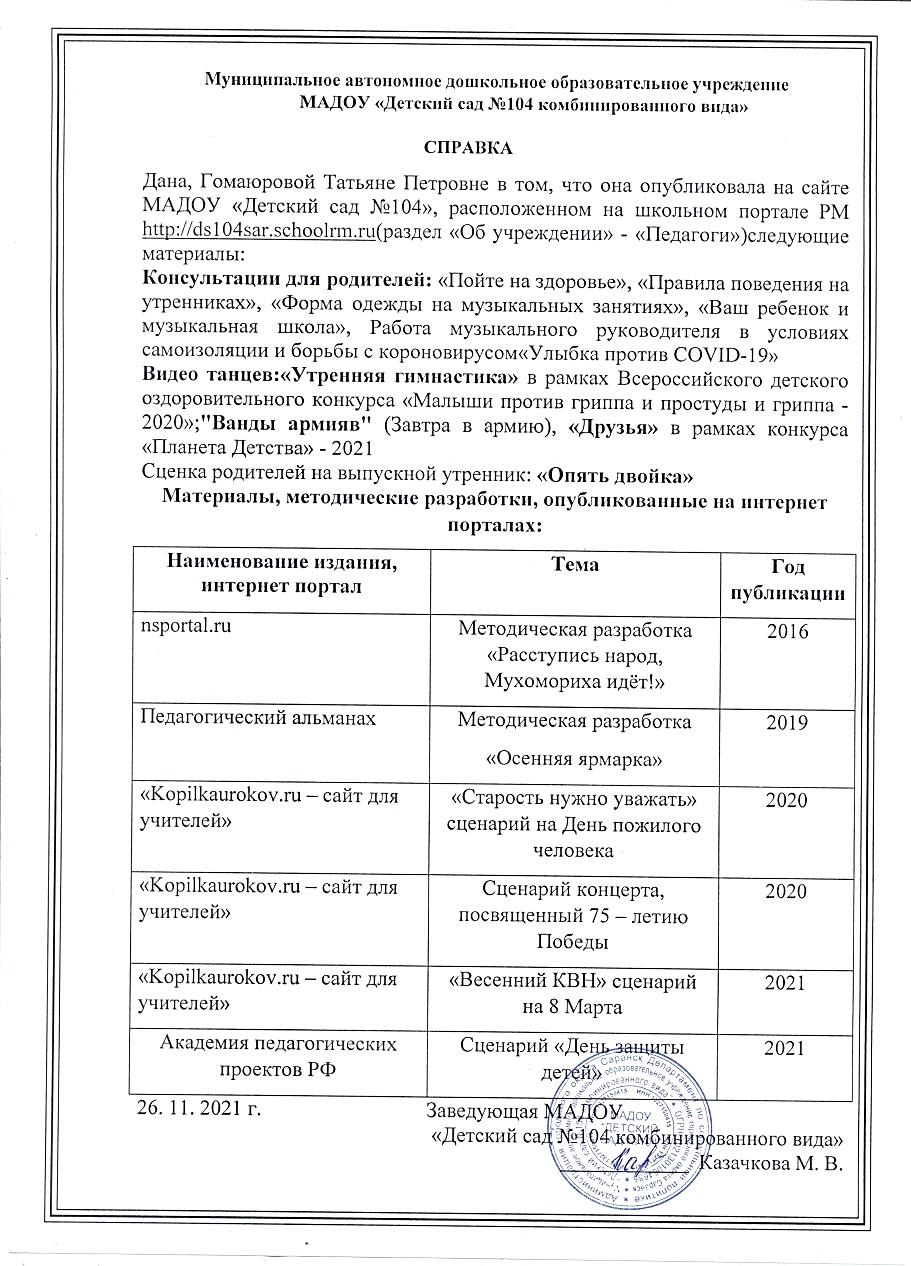 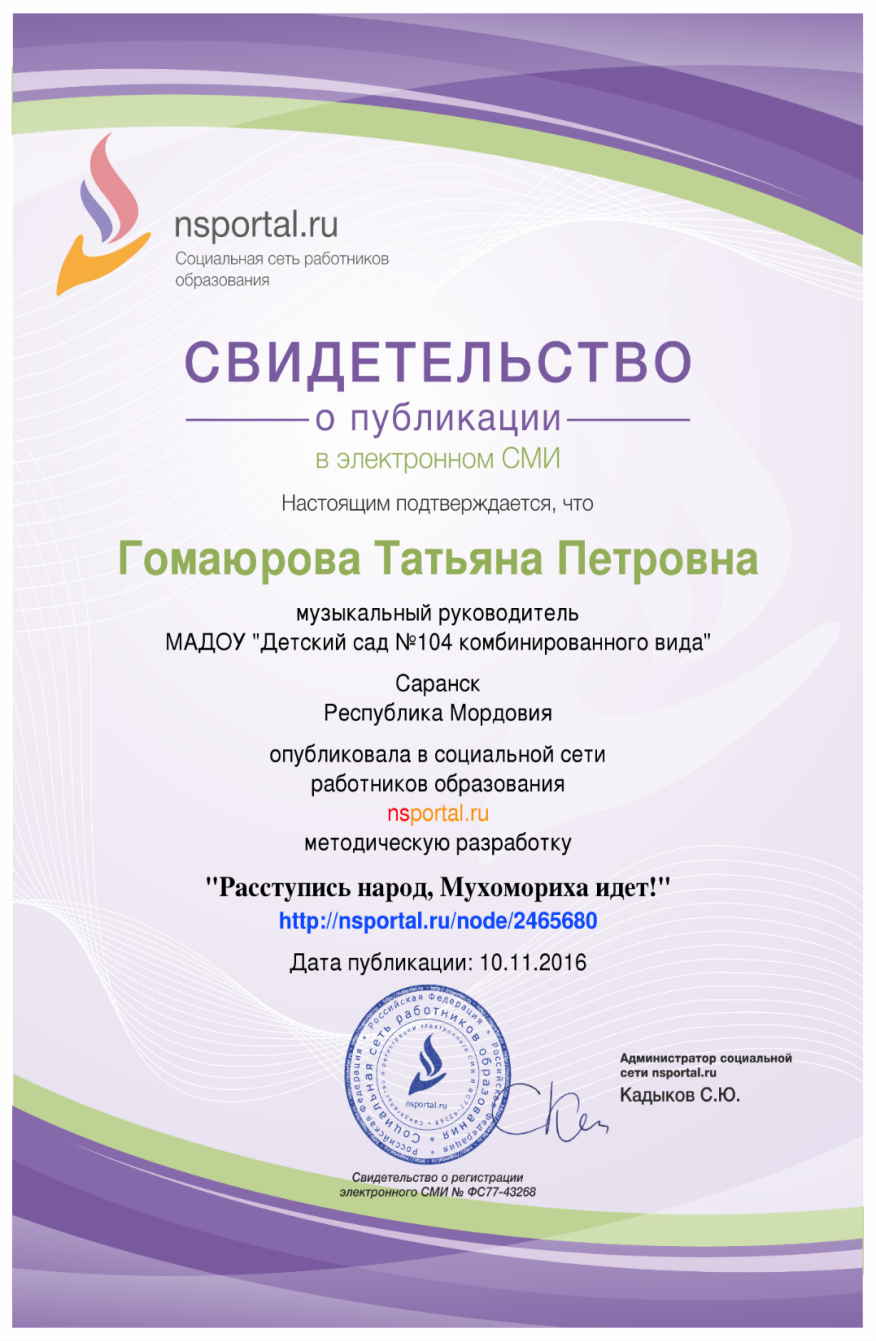 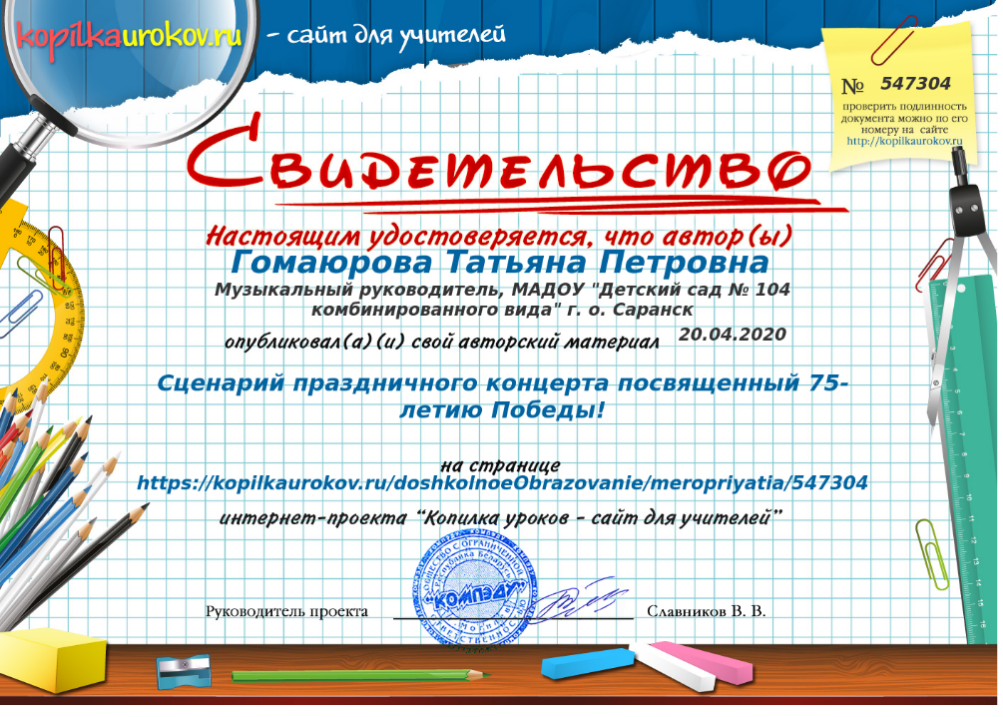 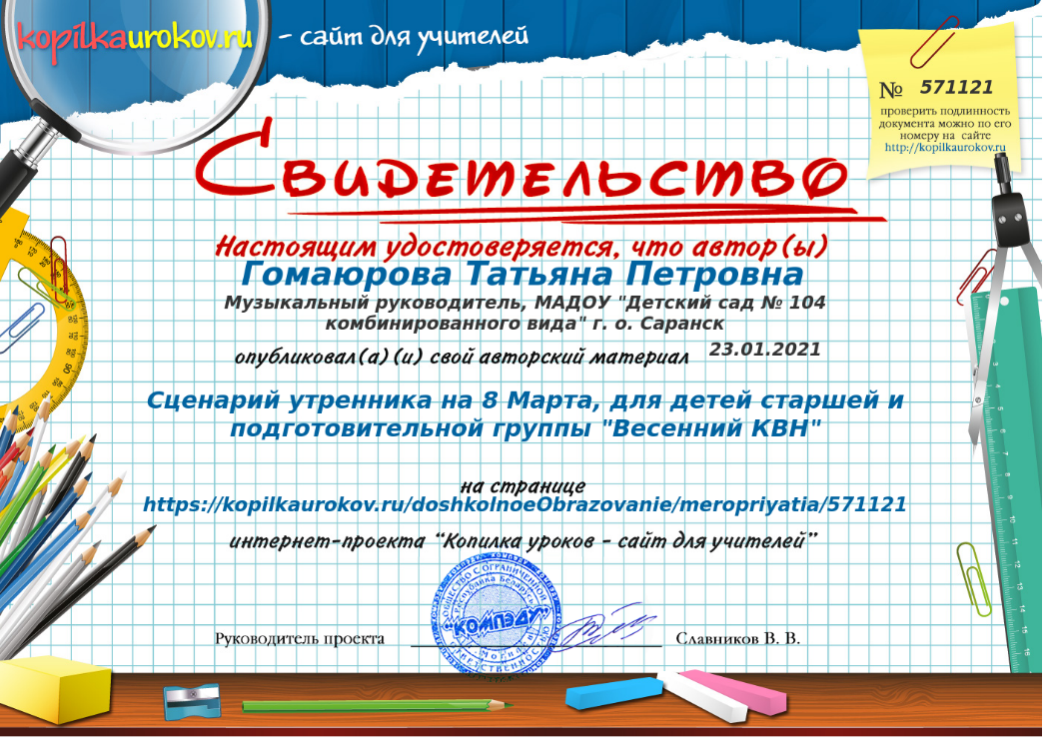 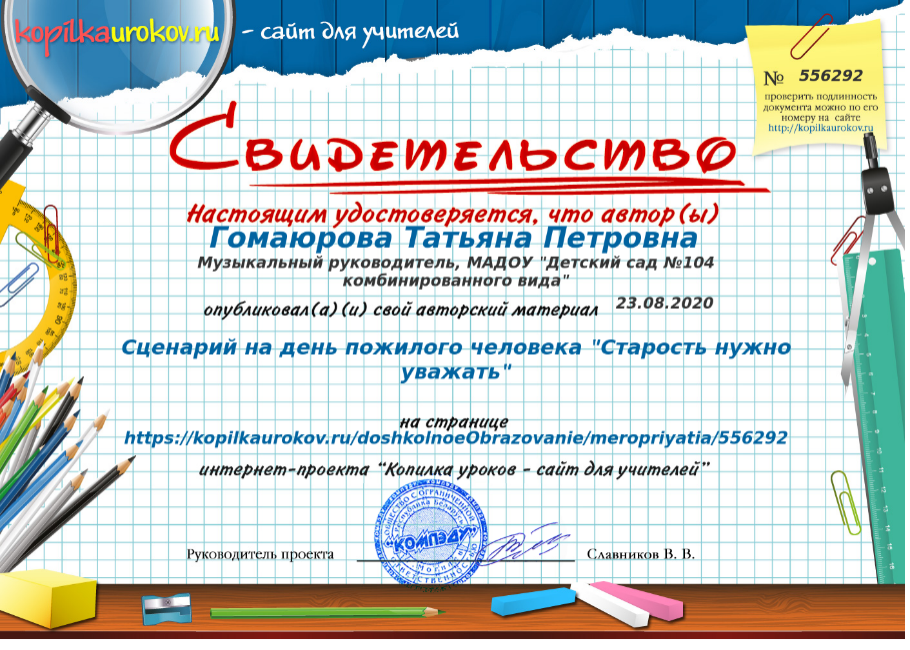 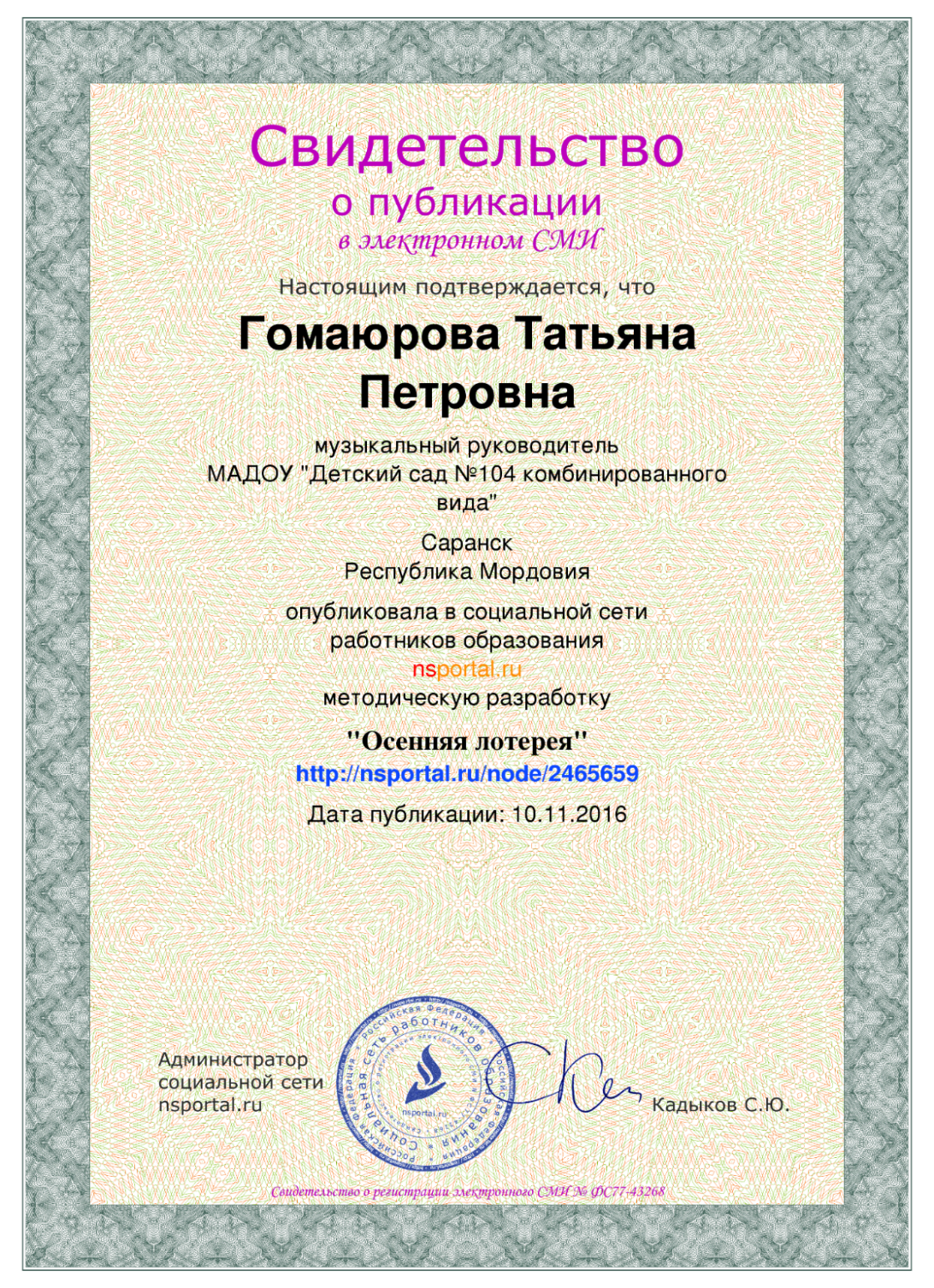 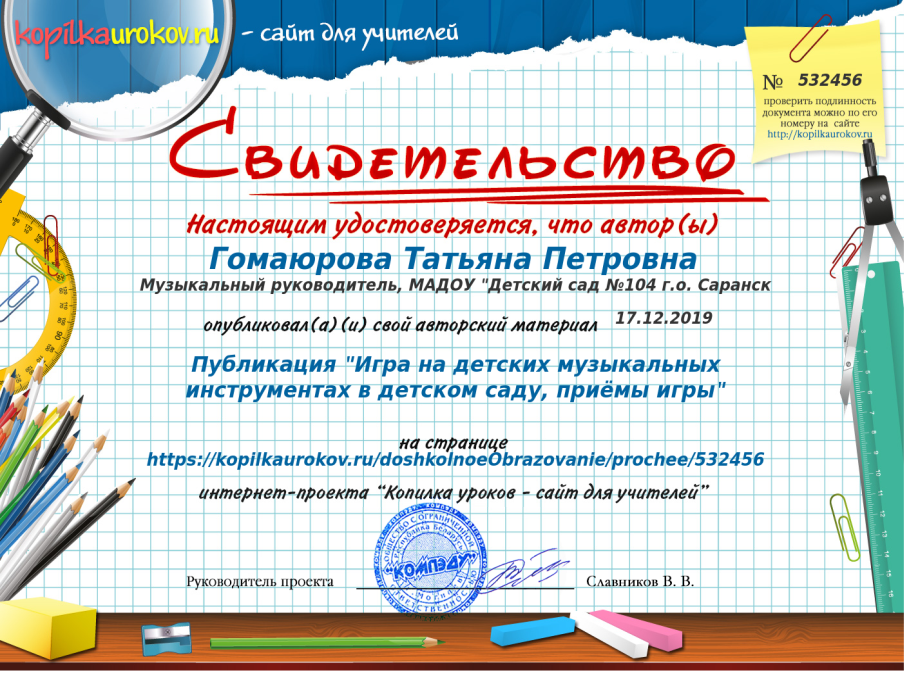 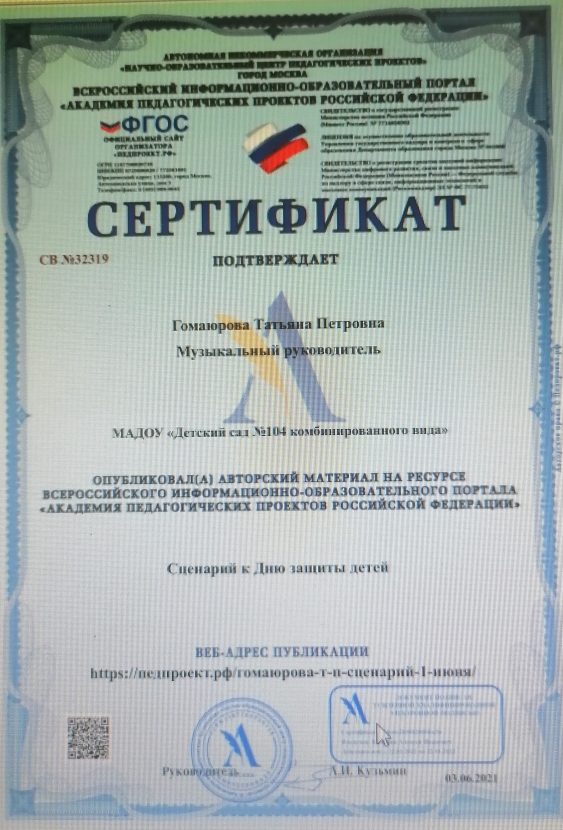 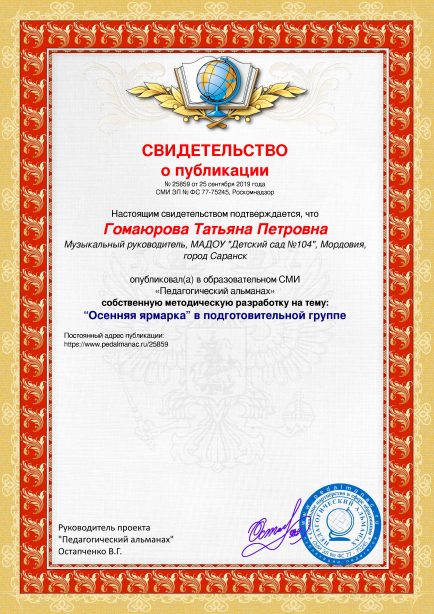 6. Выступление на заседаниях методических советов, 
научно-практических конференциях, пед. чтениях, 
семинарах, секциях, форумах, радиопередачах (очно).
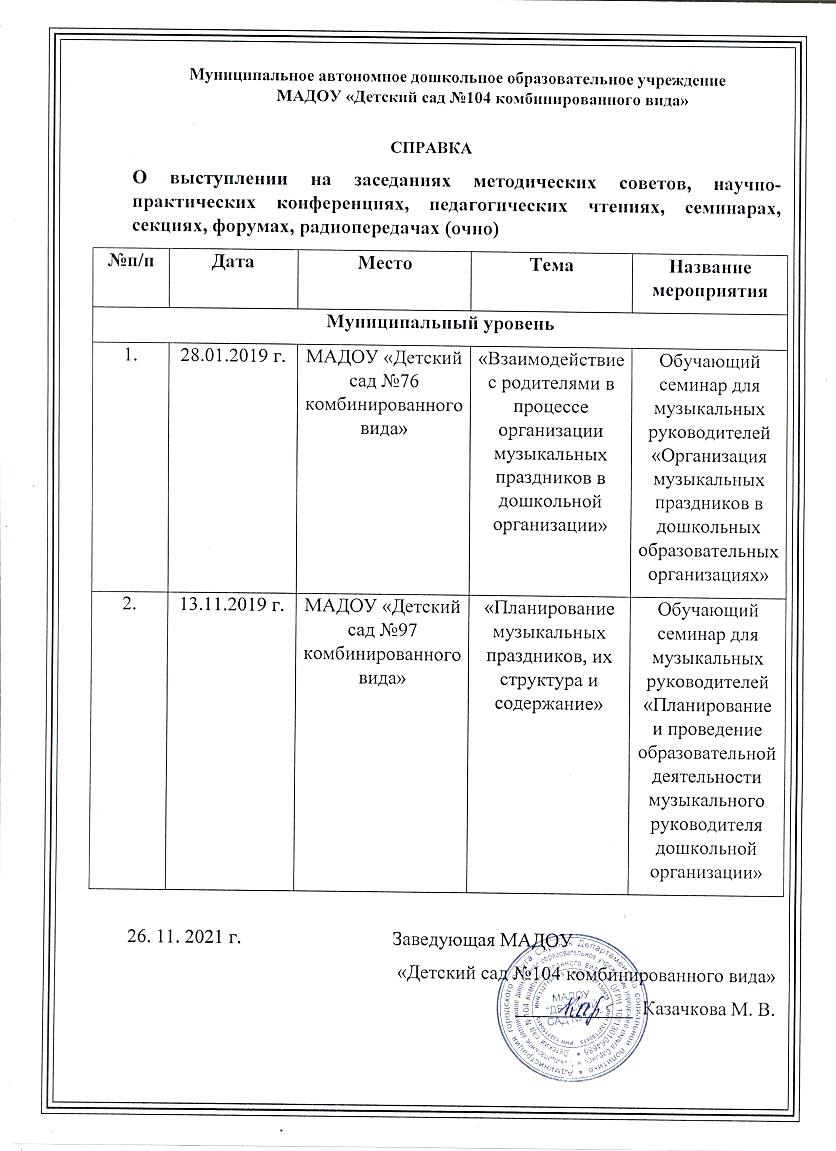 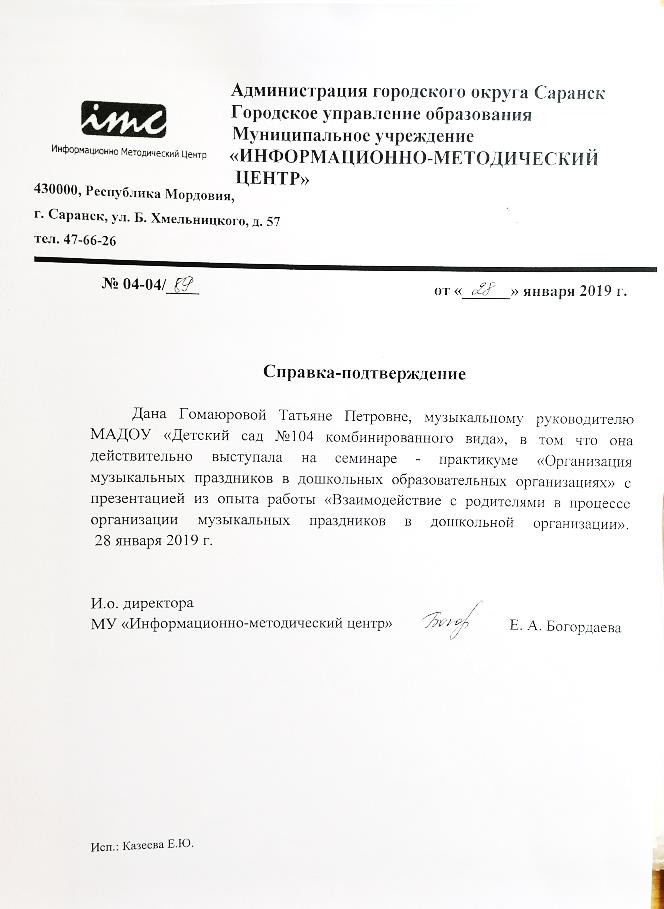 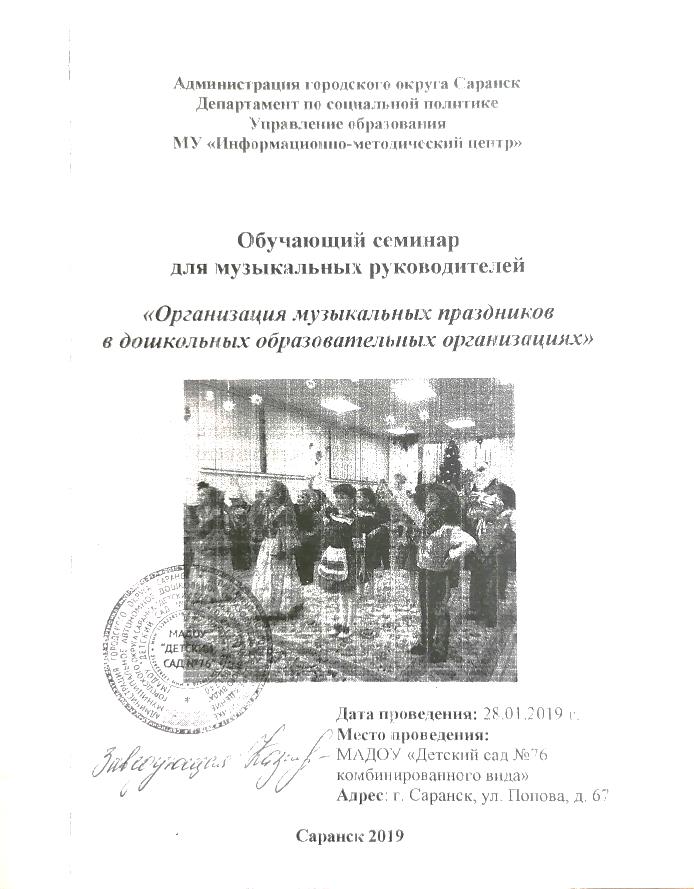 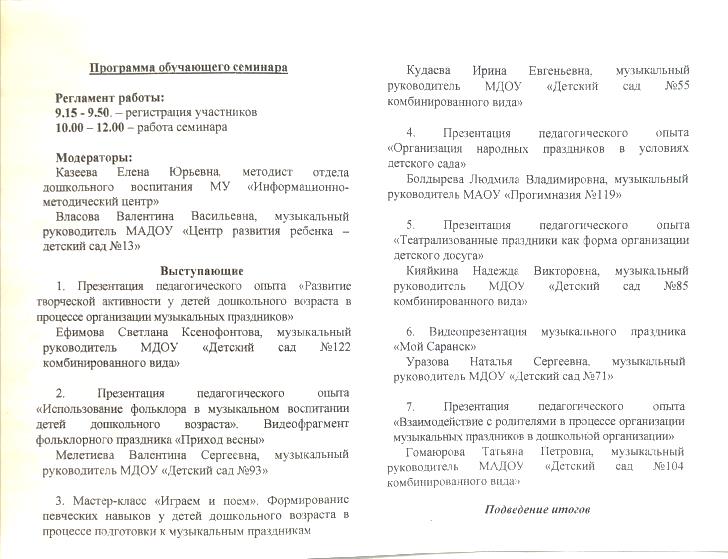 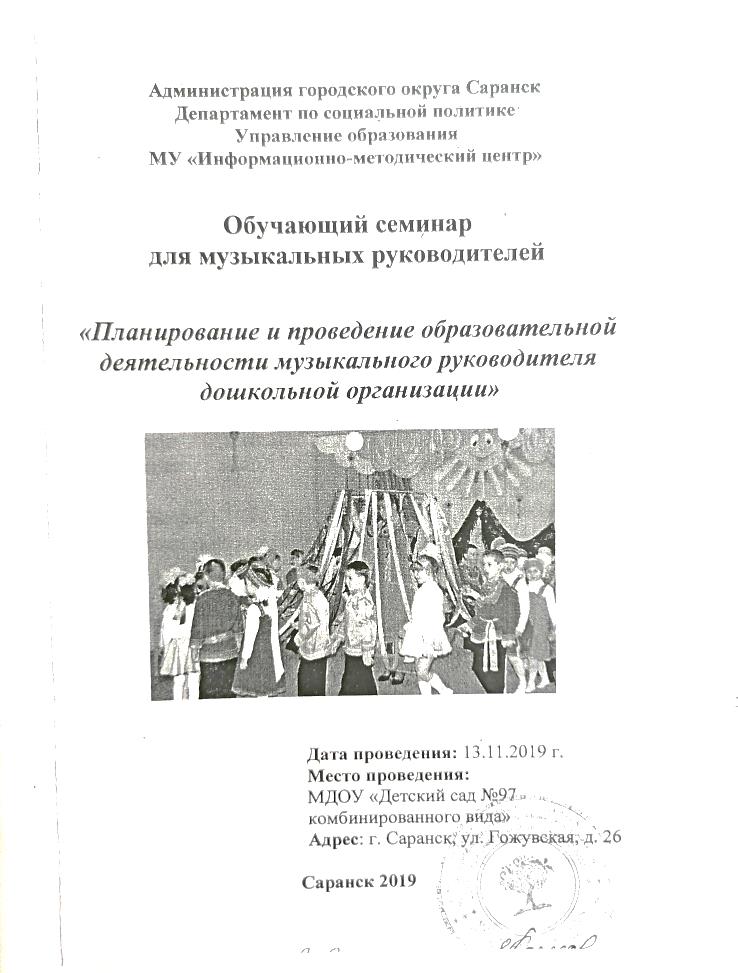 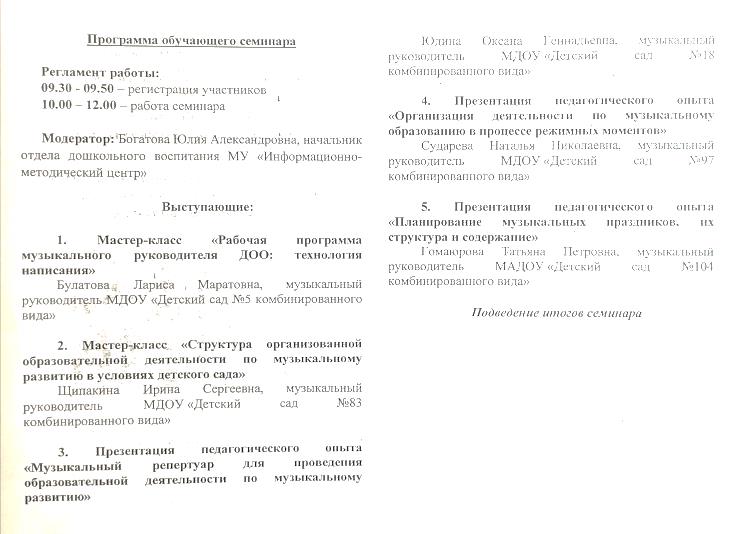 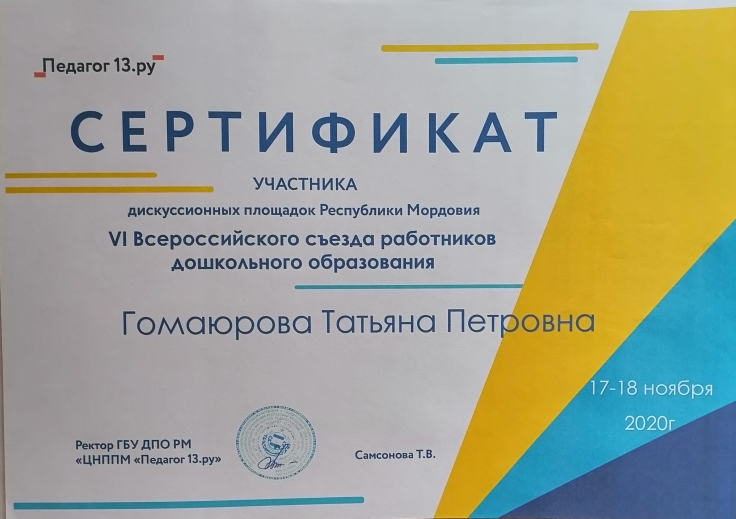 7. Проведение открытых занятий, 
мастер – классов, мероприятий.
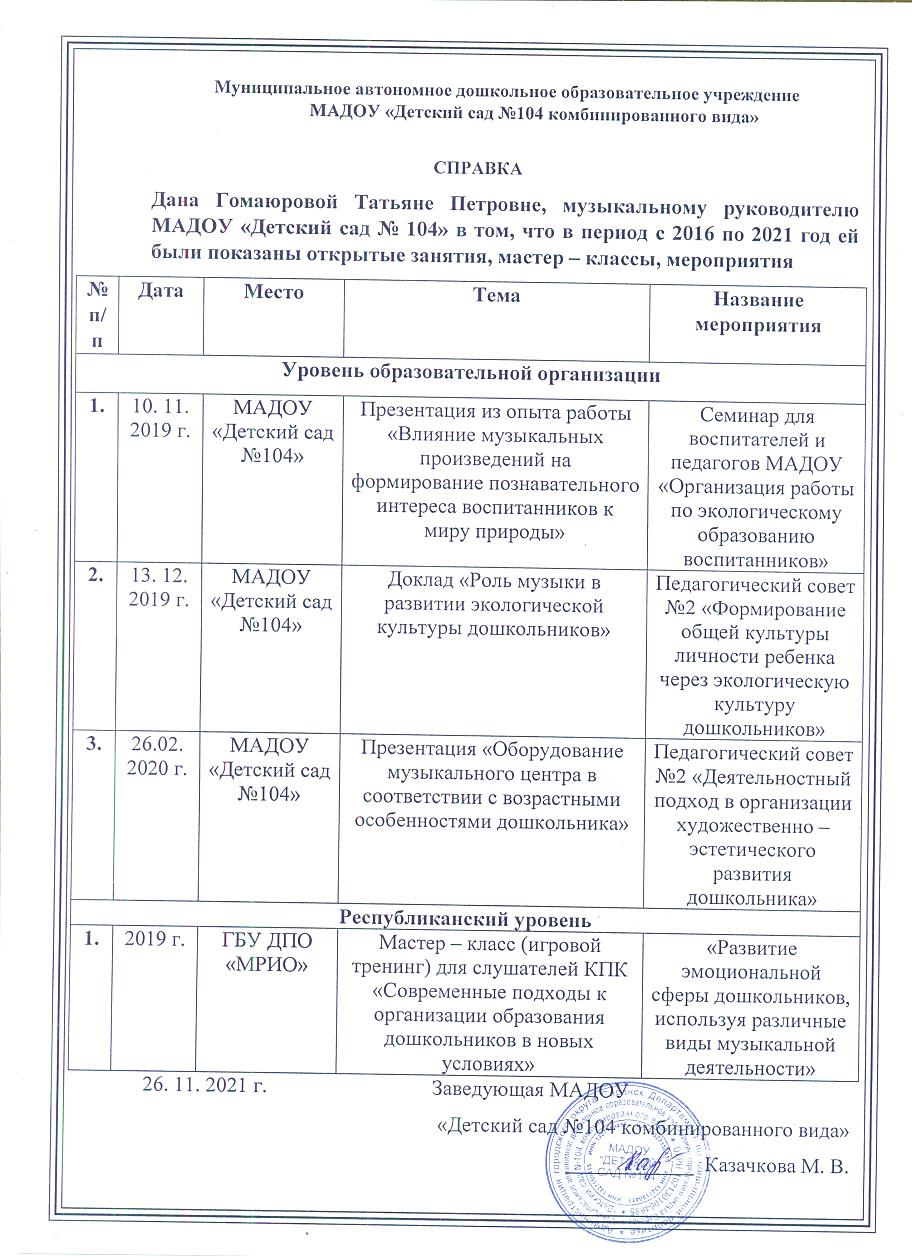 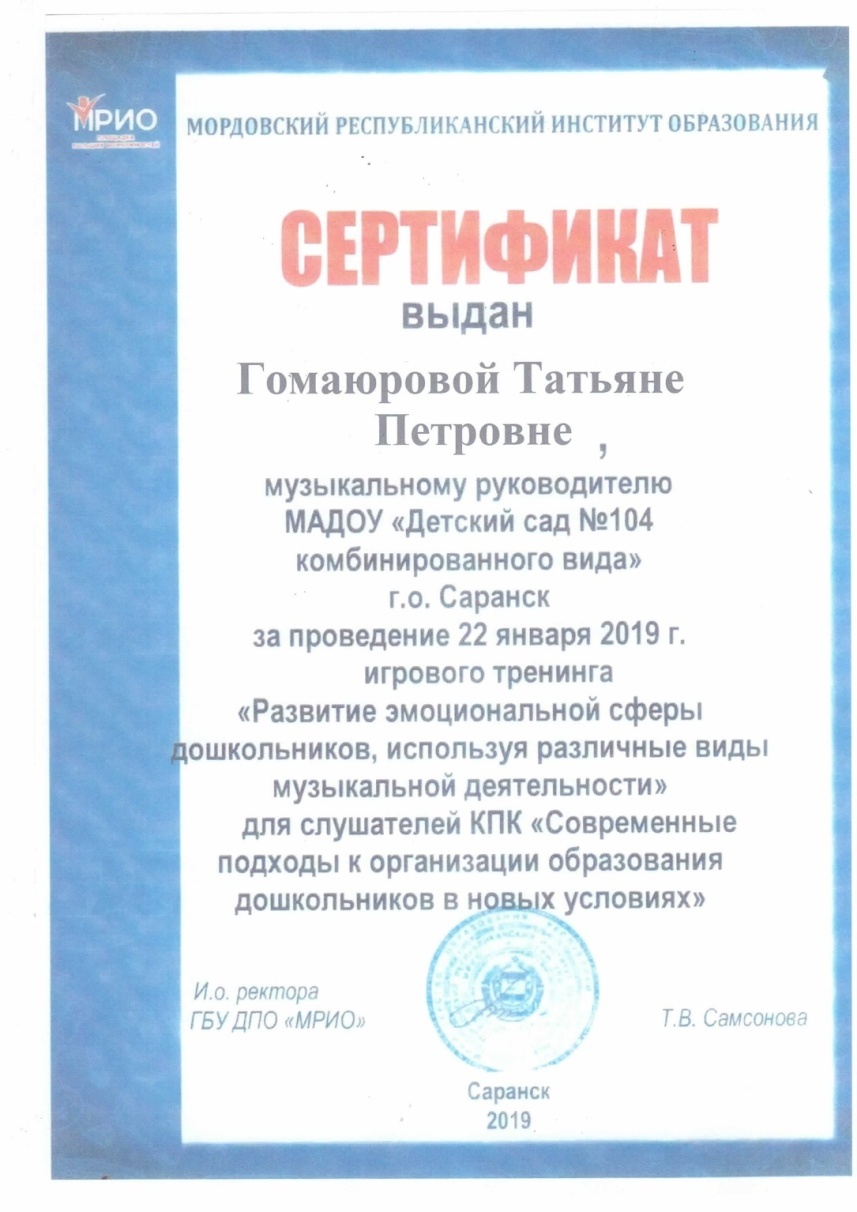 8. Экспертная деятельность.
9. Общественно – педагогическая активность педагога: 
участие в комиссиях, 
педагогических сообществах, в жюри конкурсов.
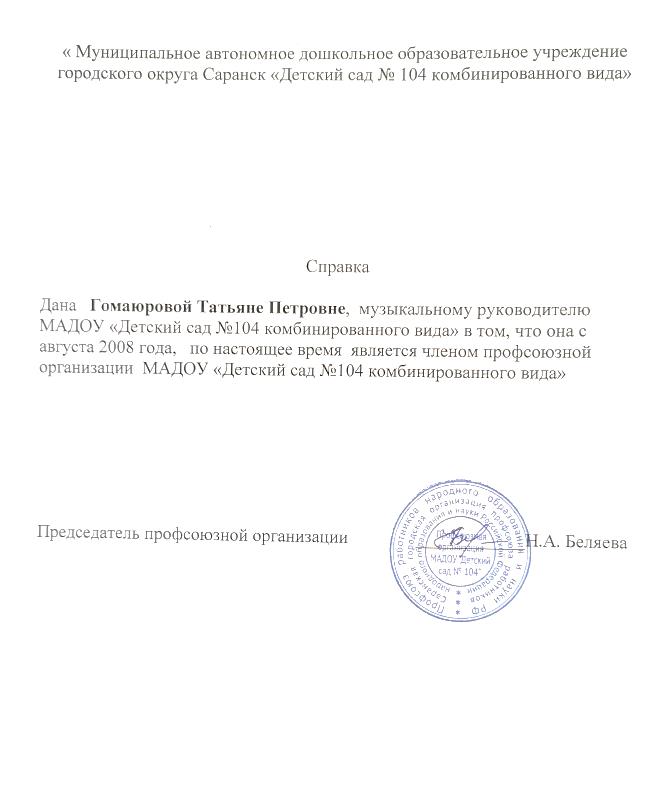 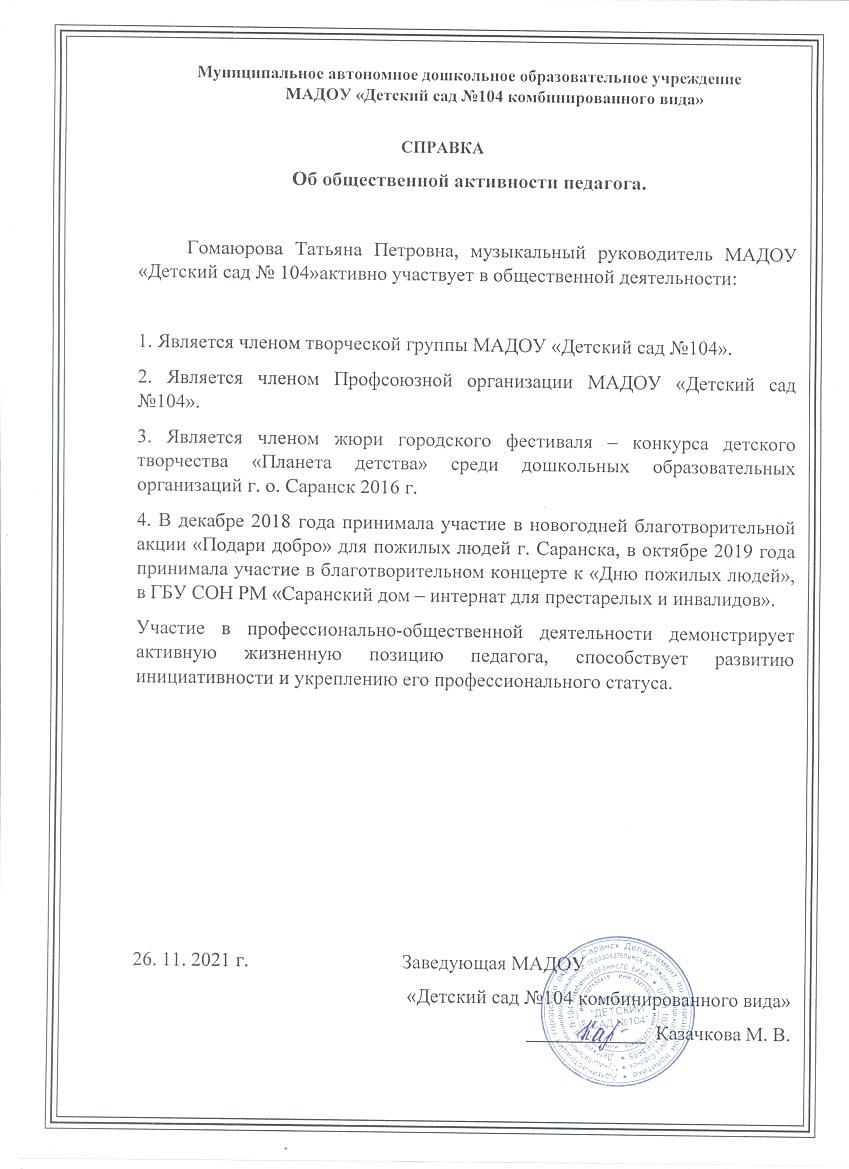 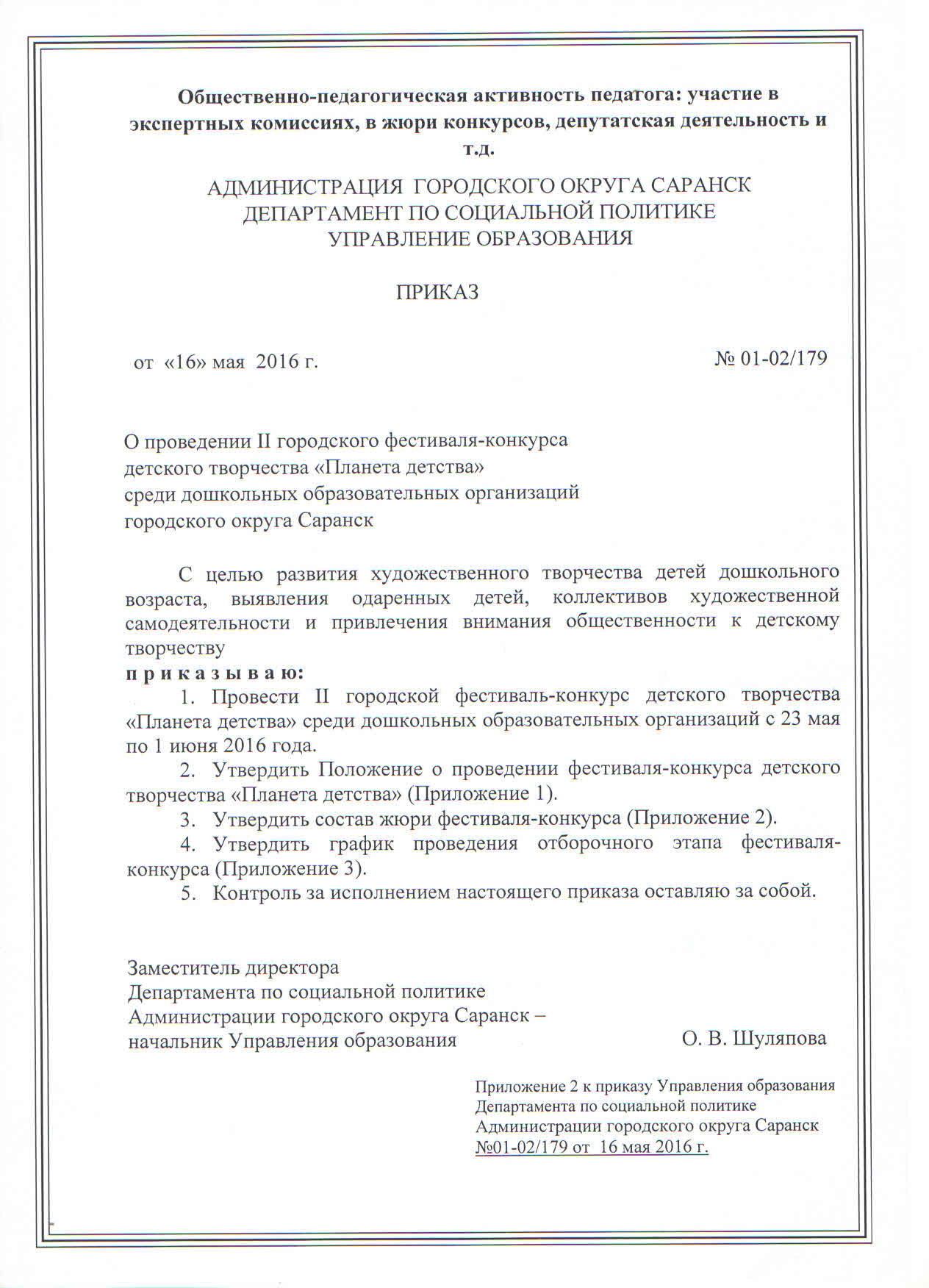 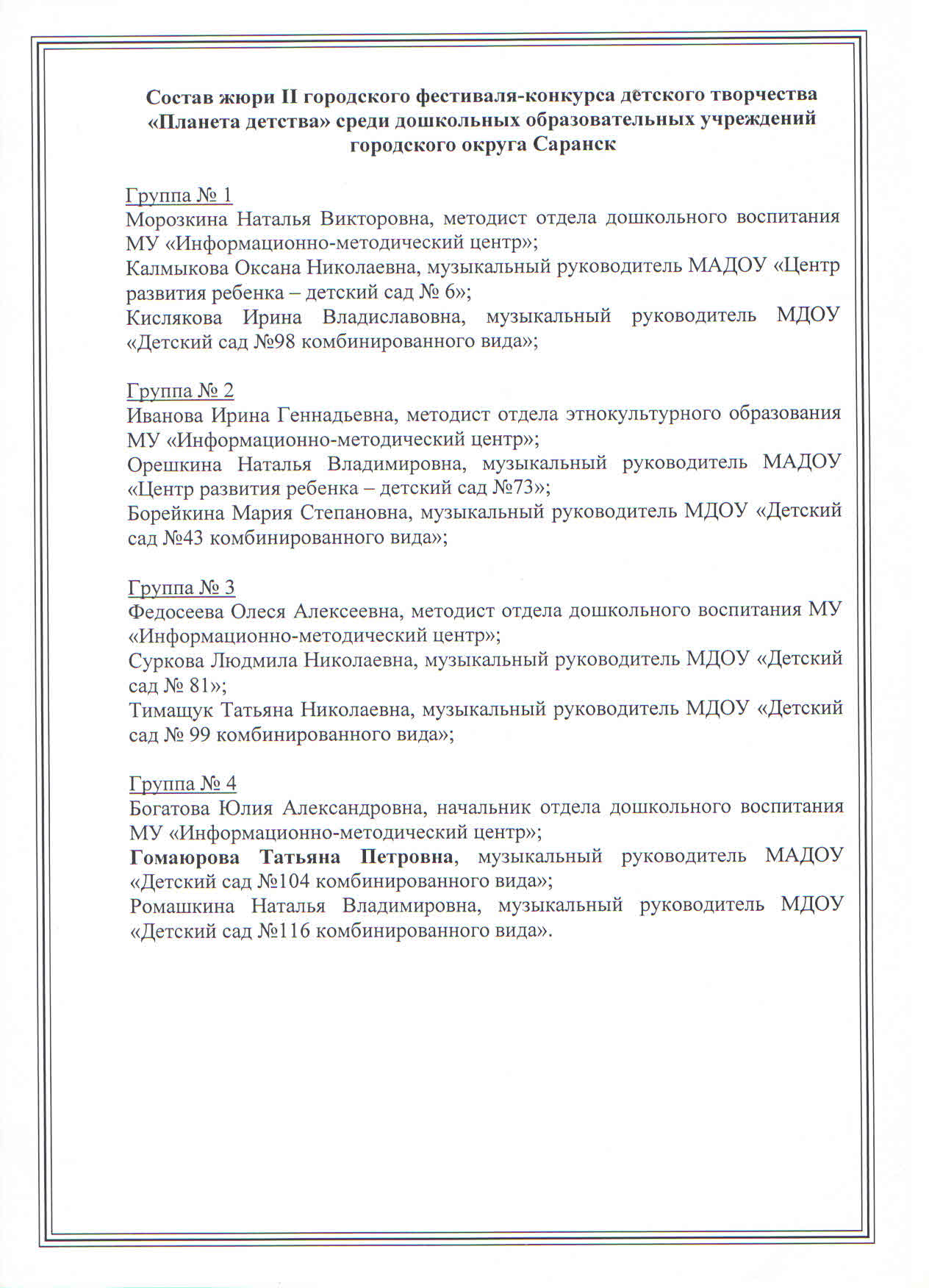 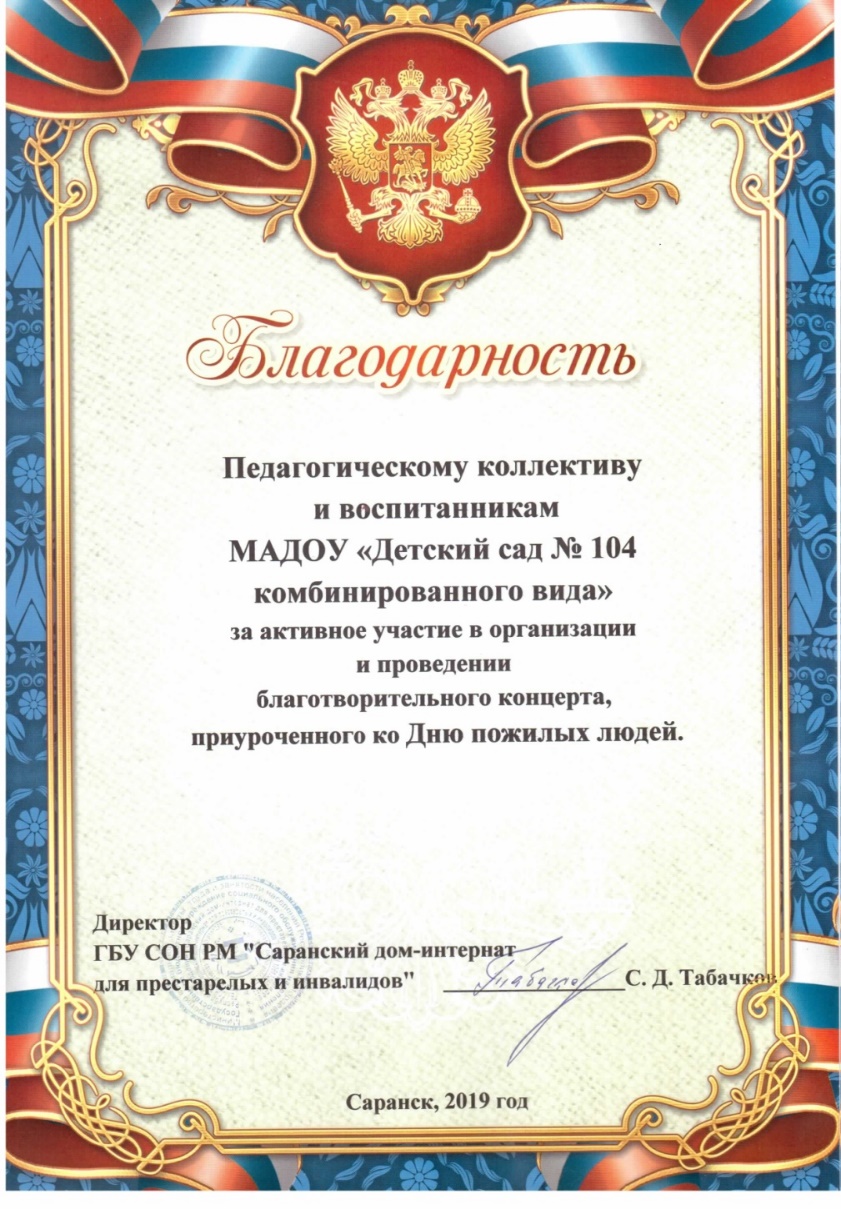 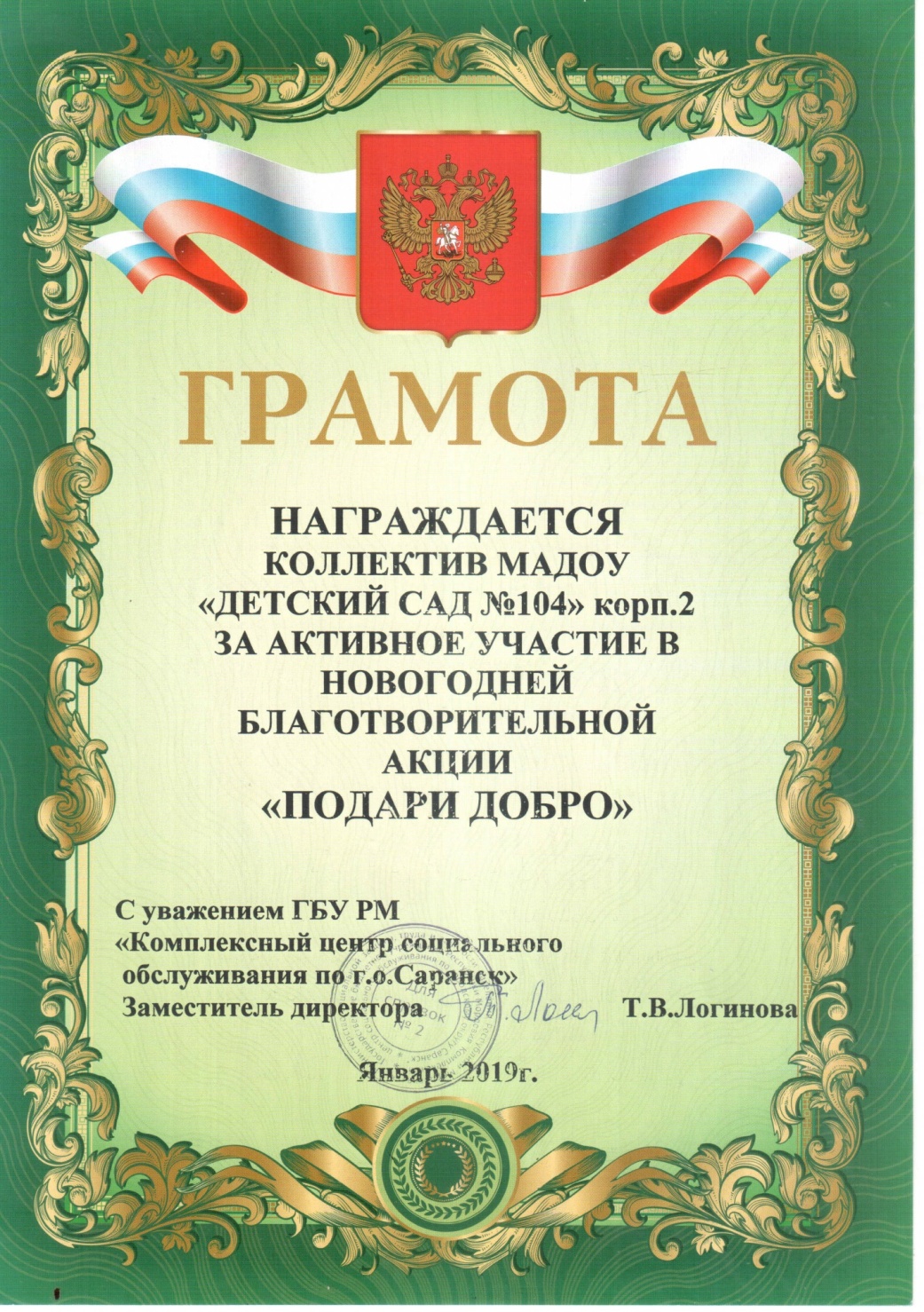 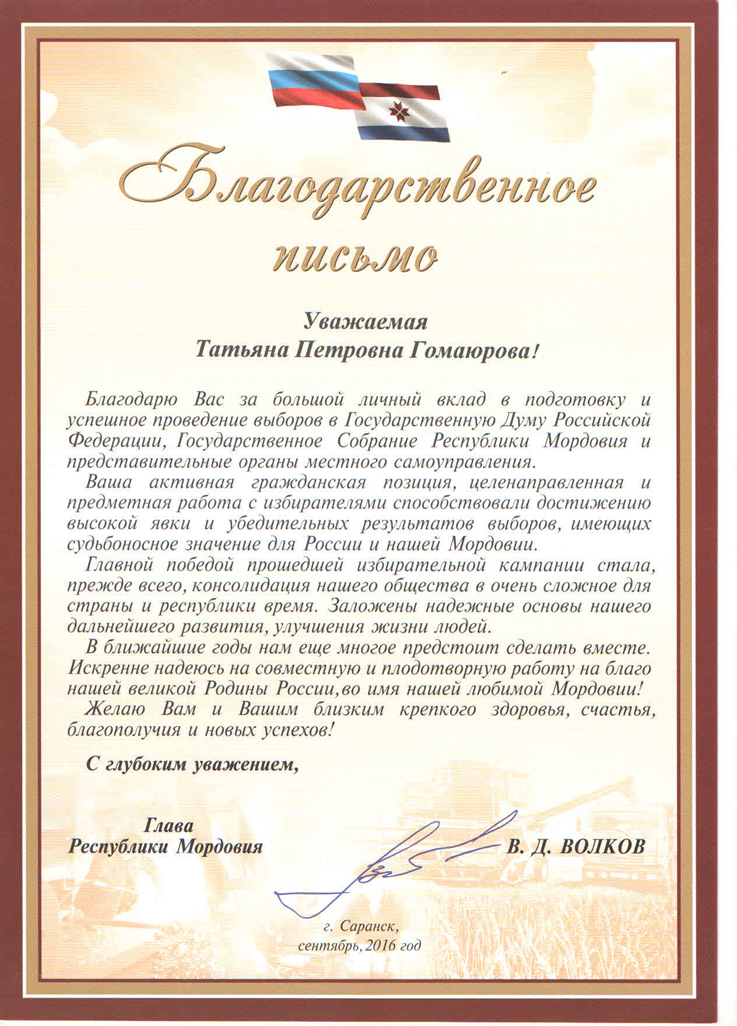 10. Реализация регионального компонента в образовательном процессе.
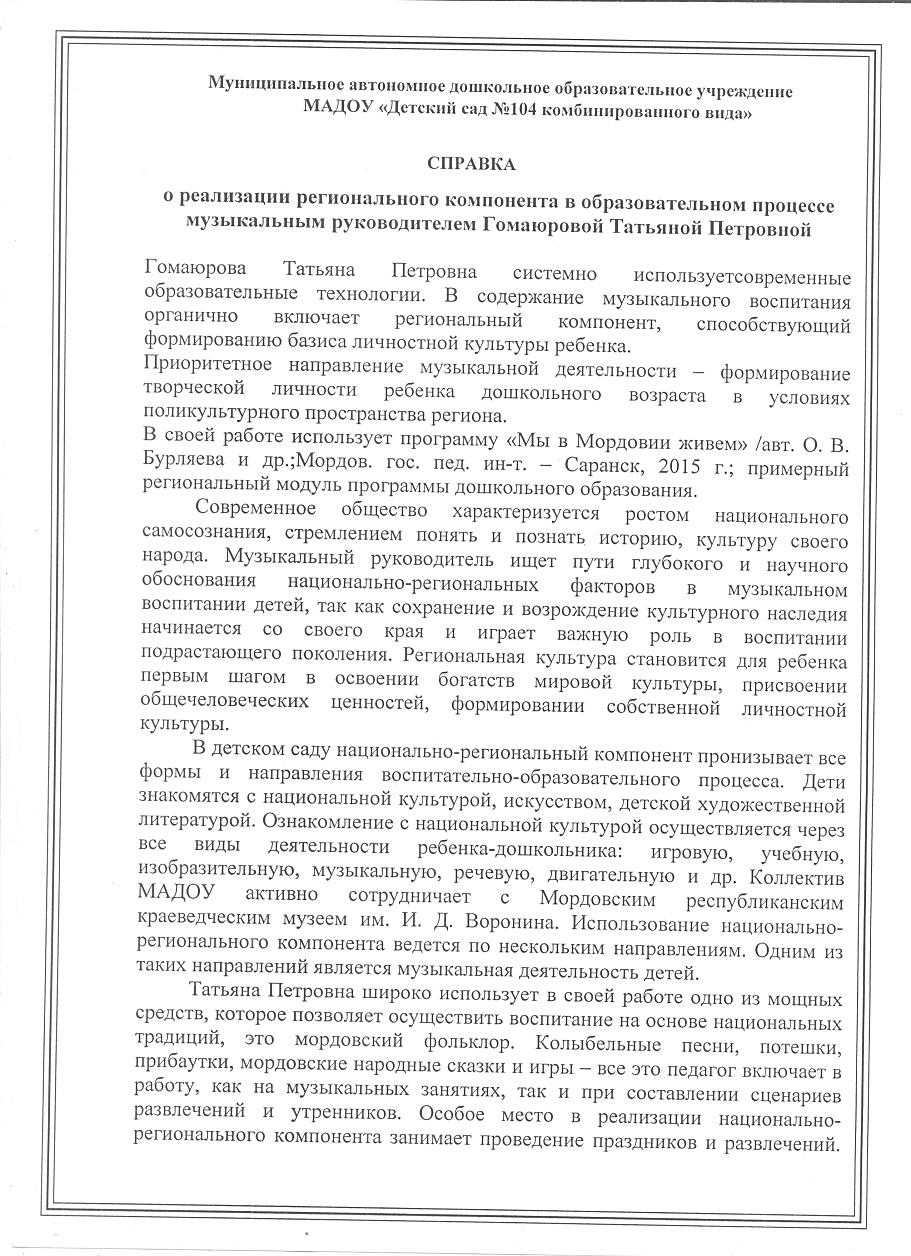 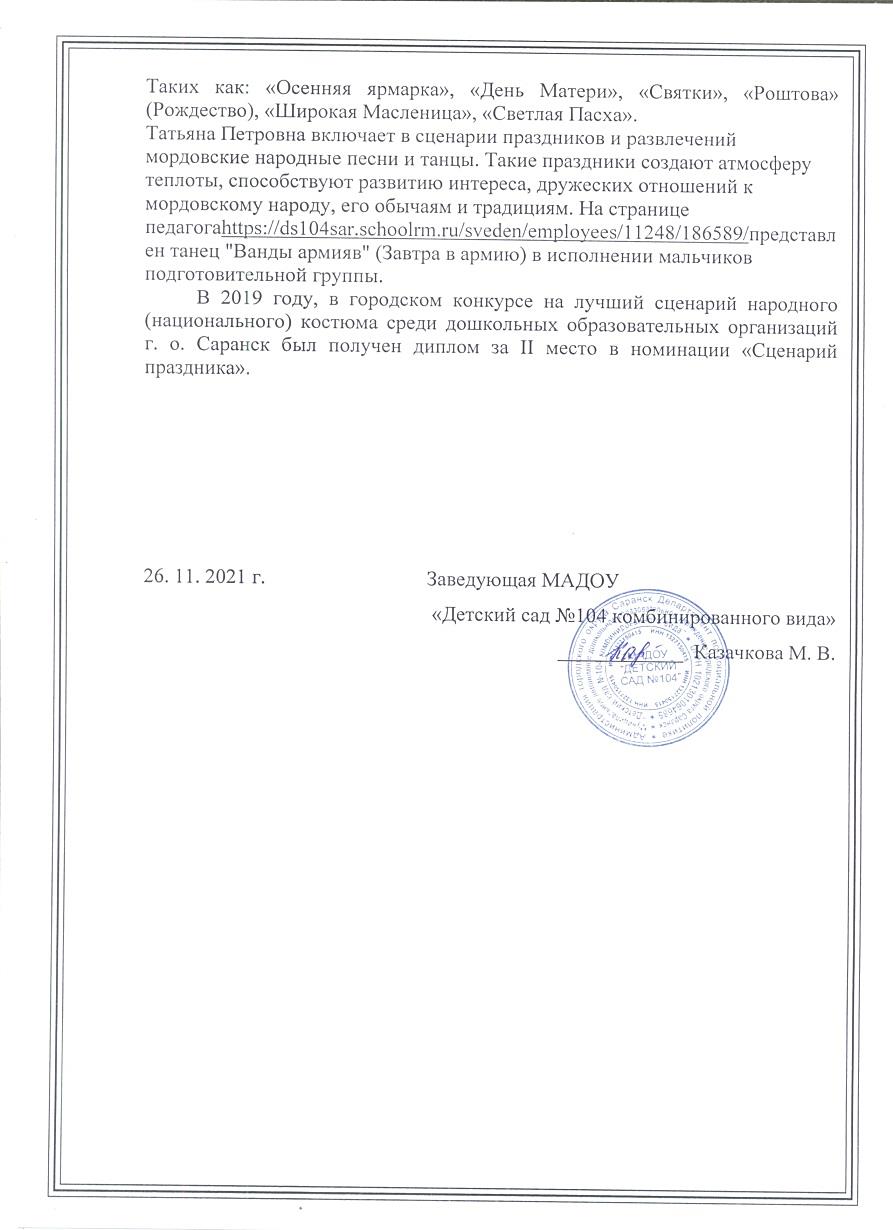 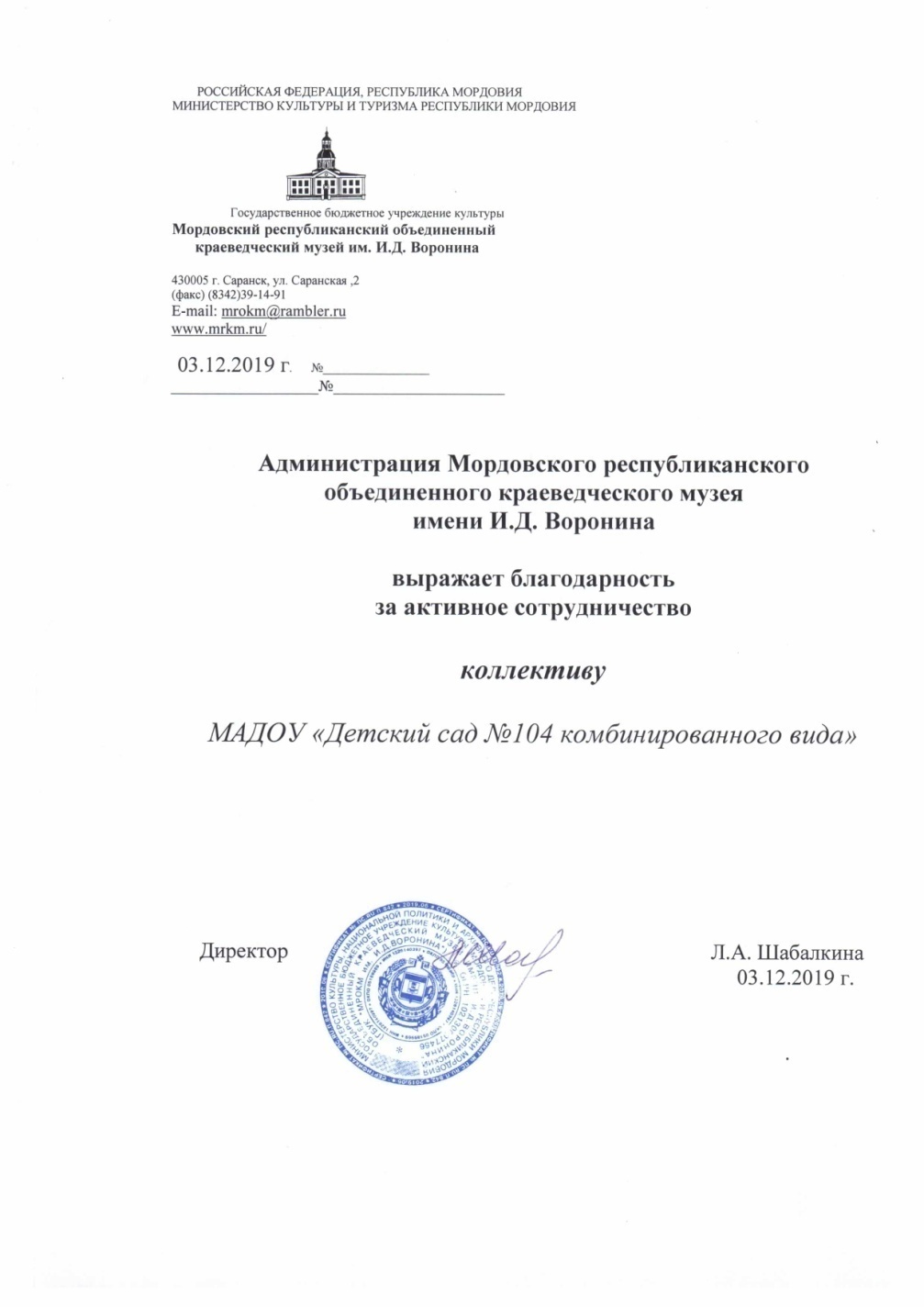 11. Участие педагога в профессиональных конкурсах.
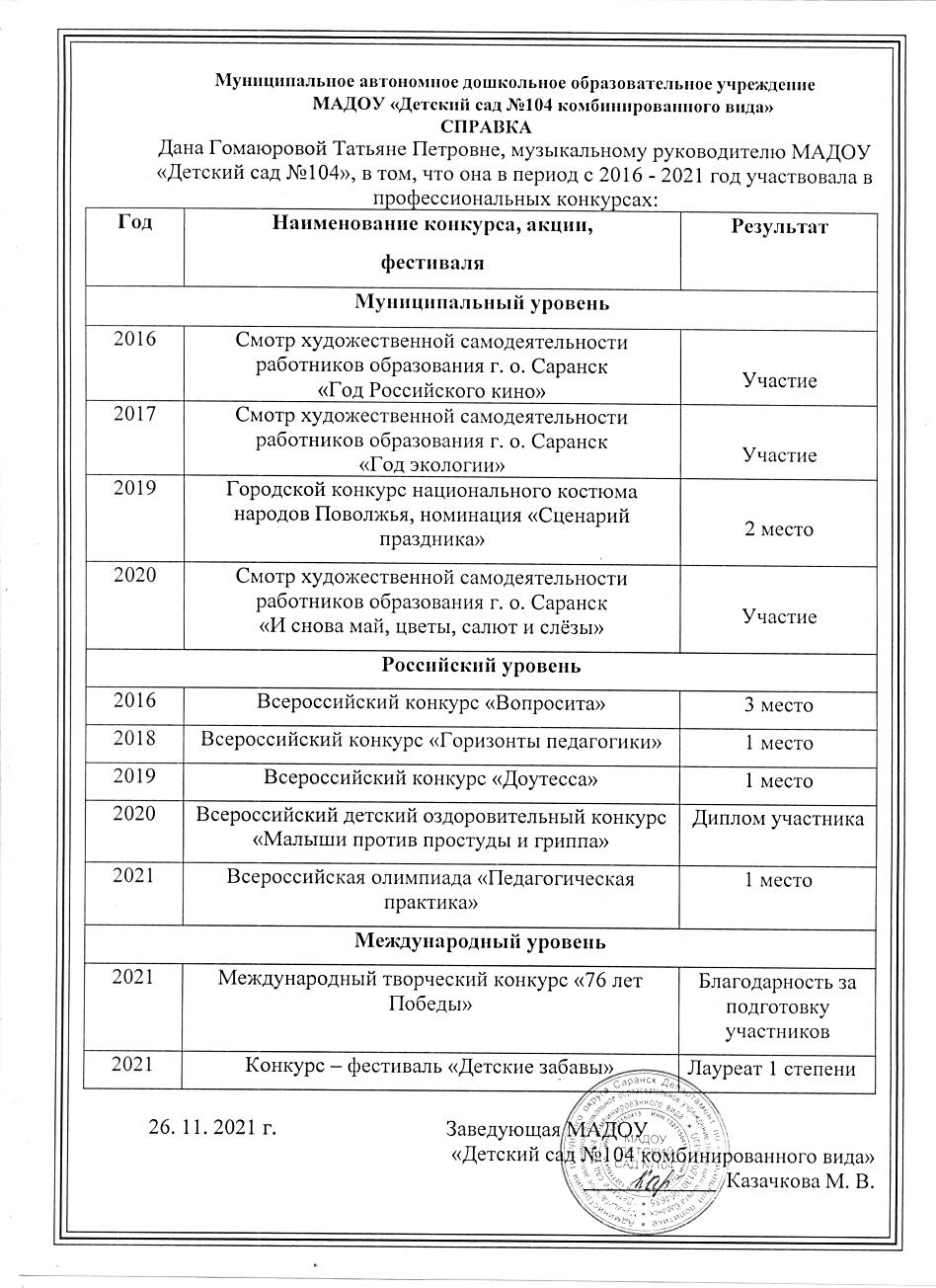 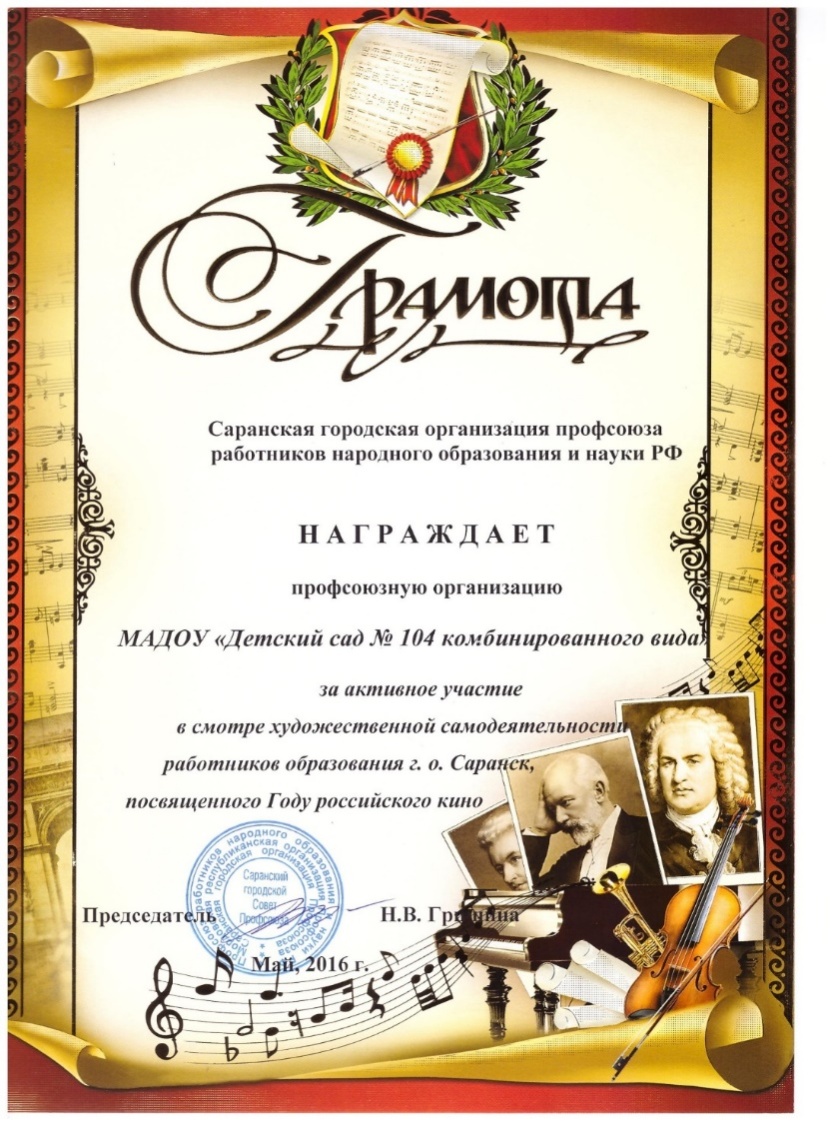 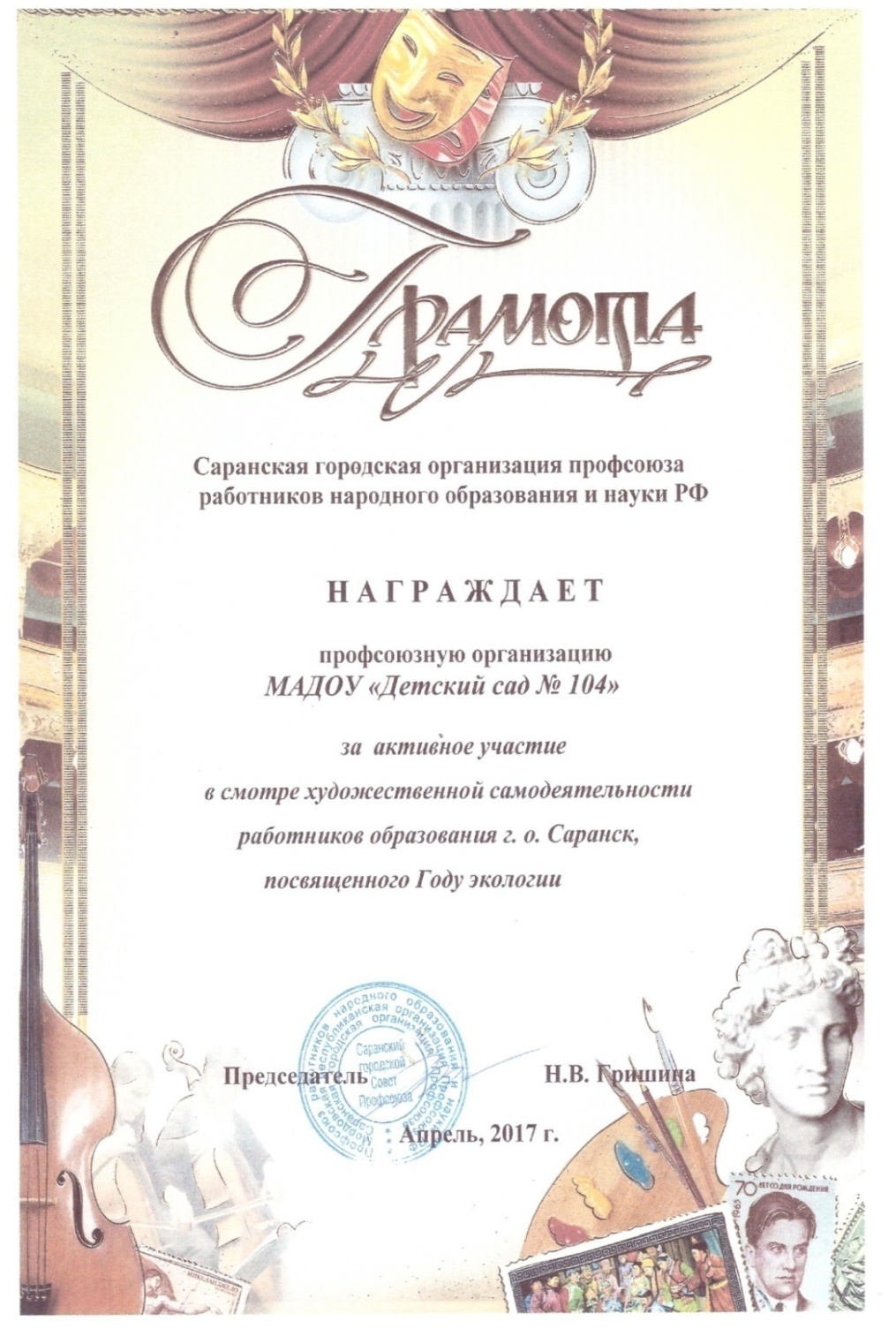 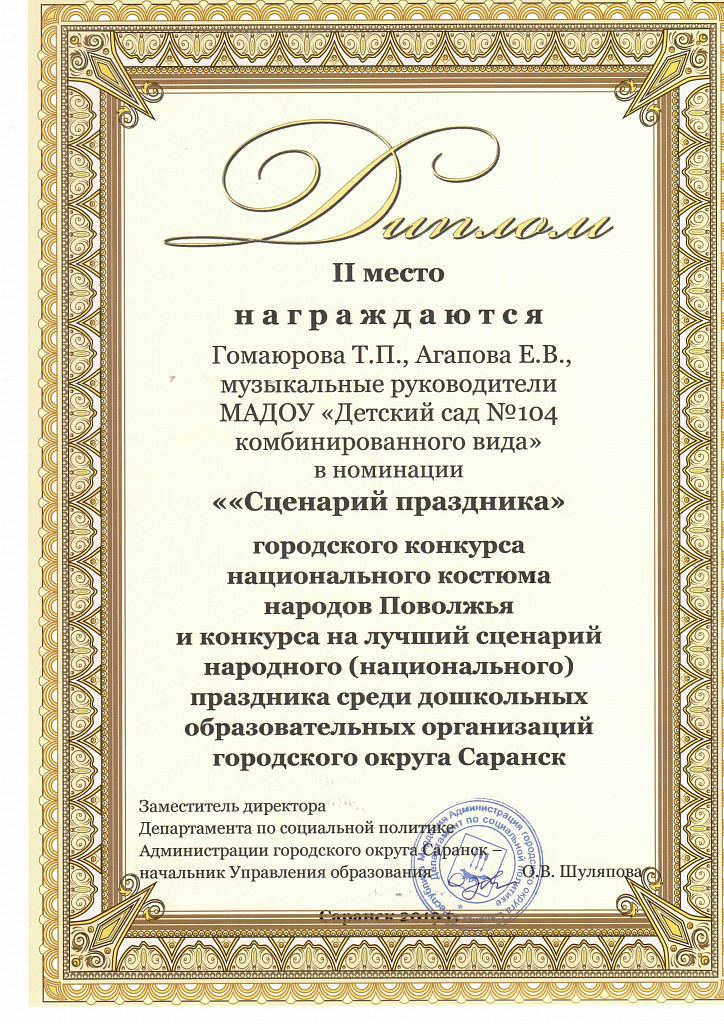 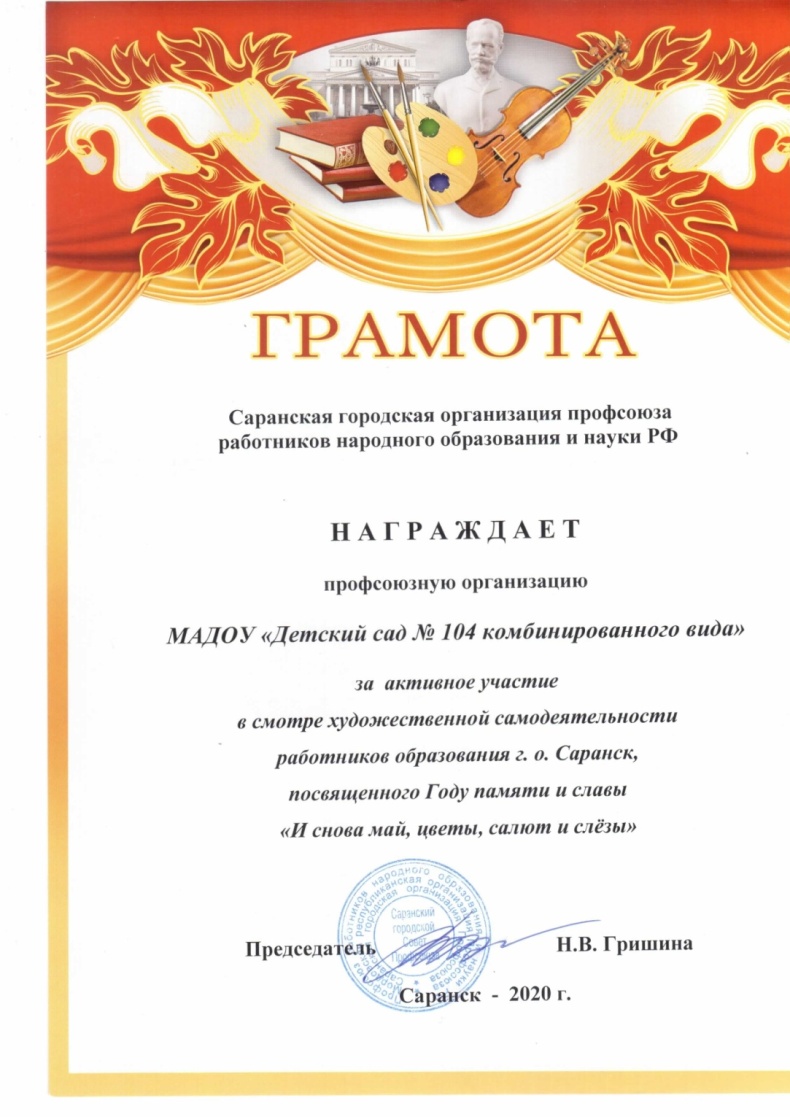 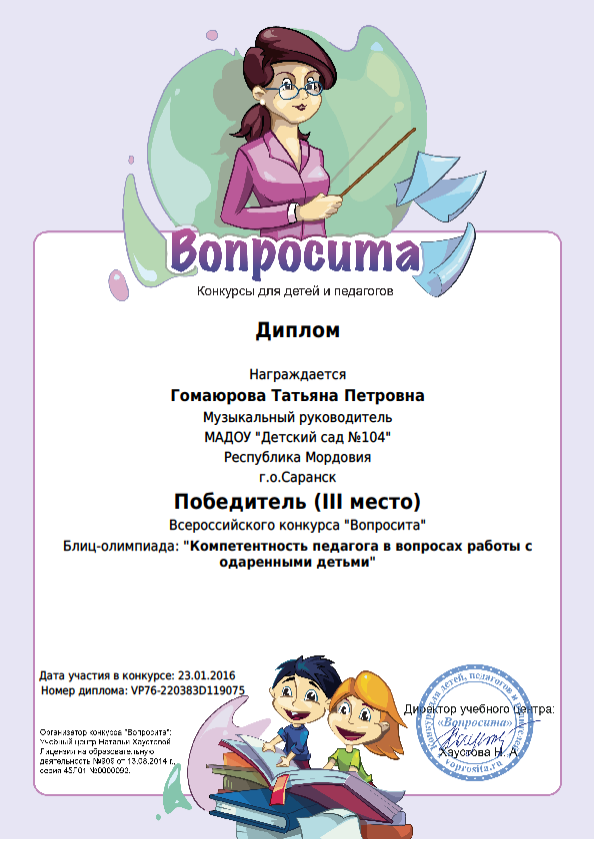 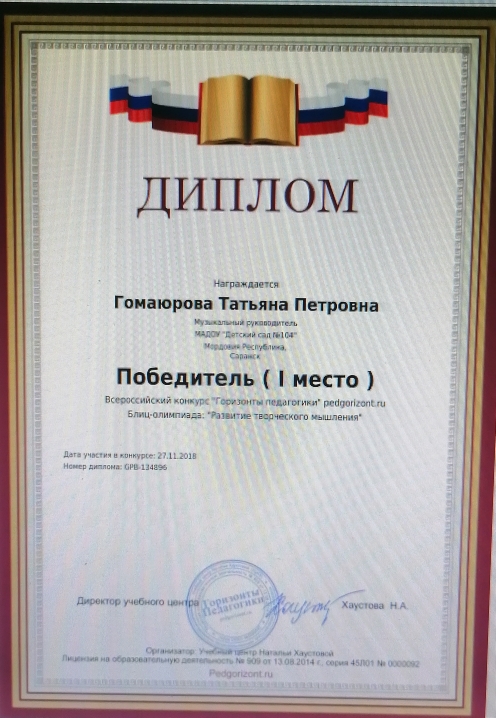 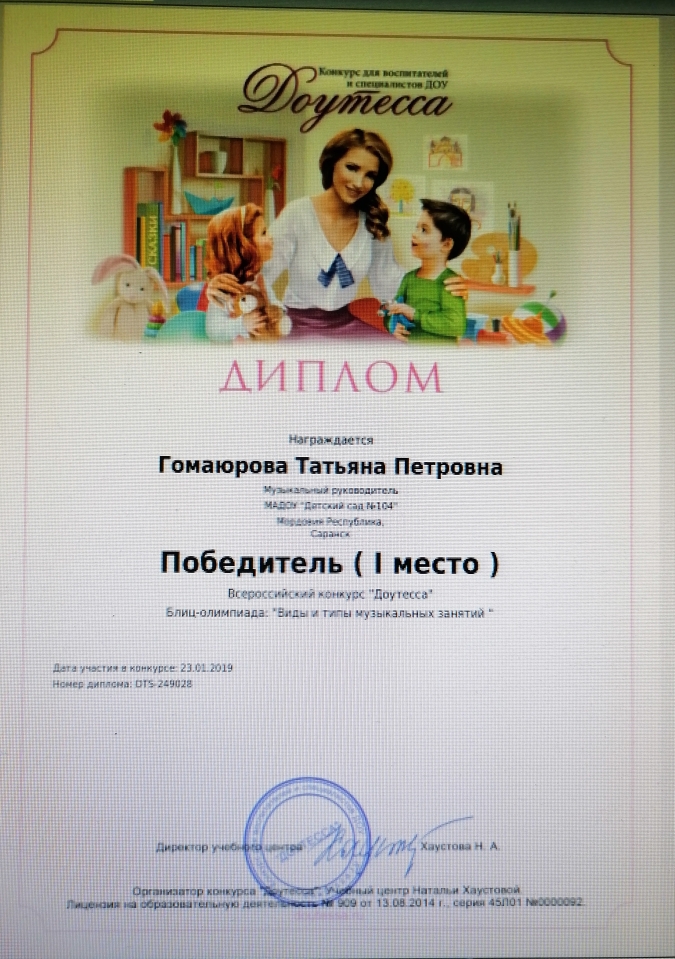 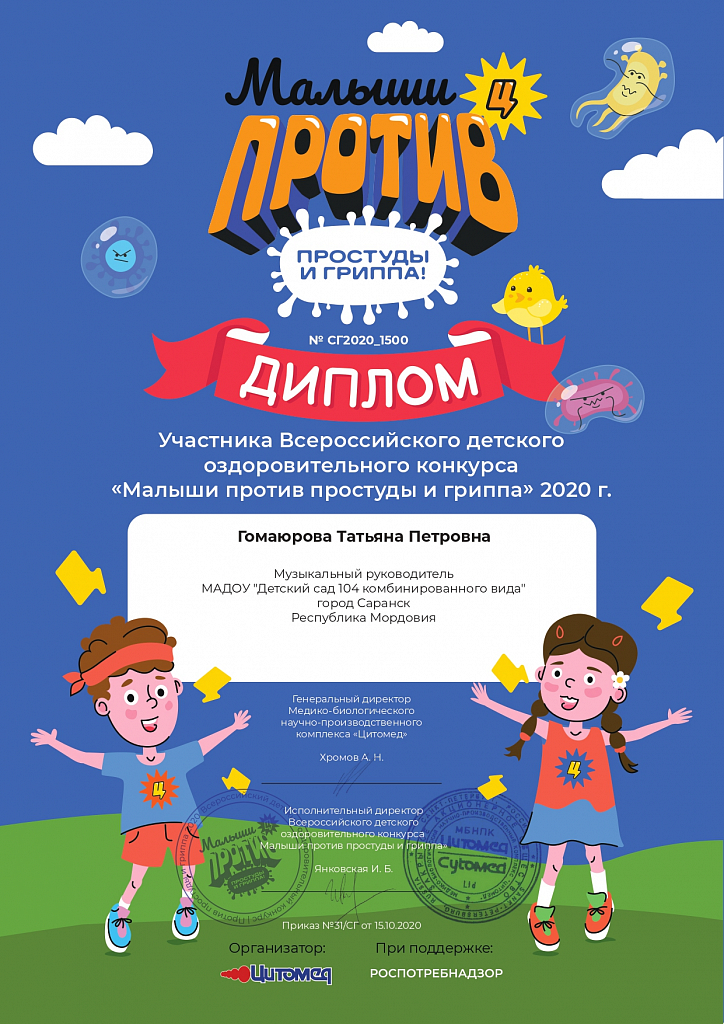 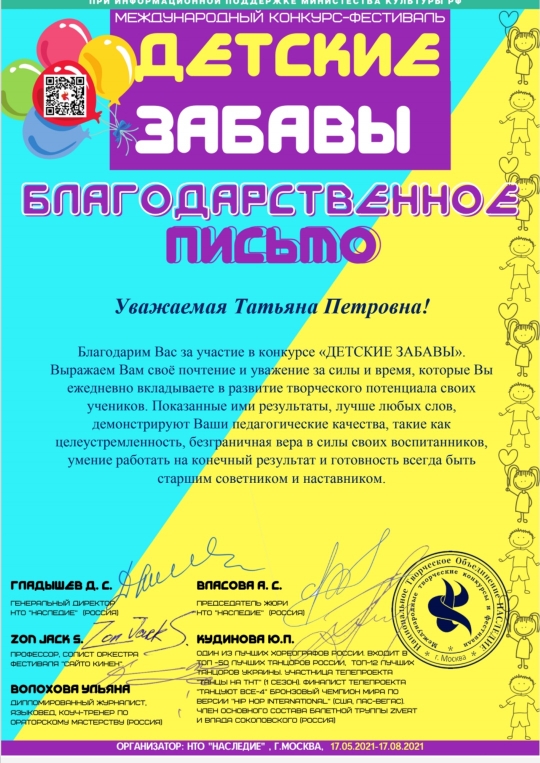 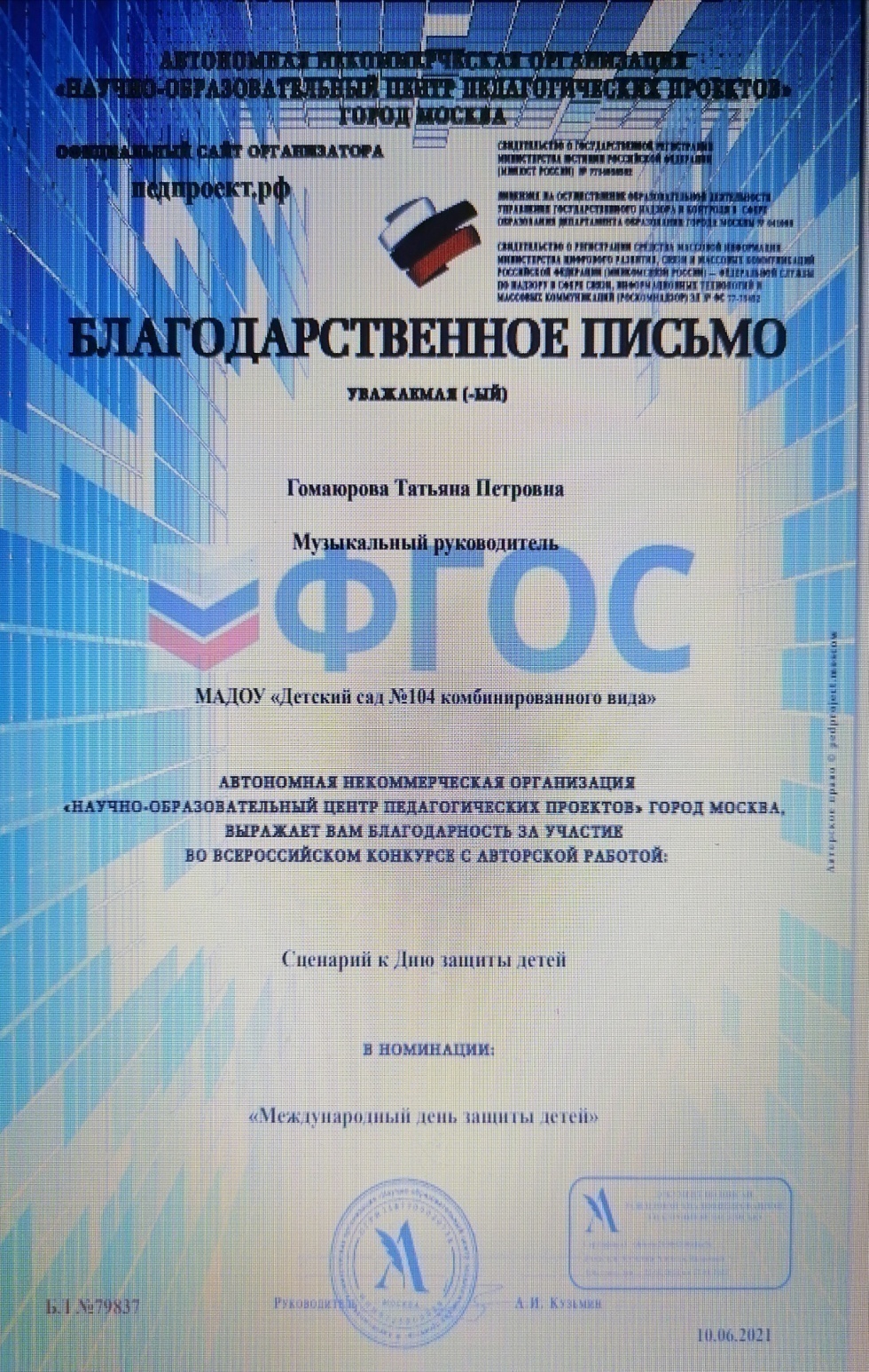 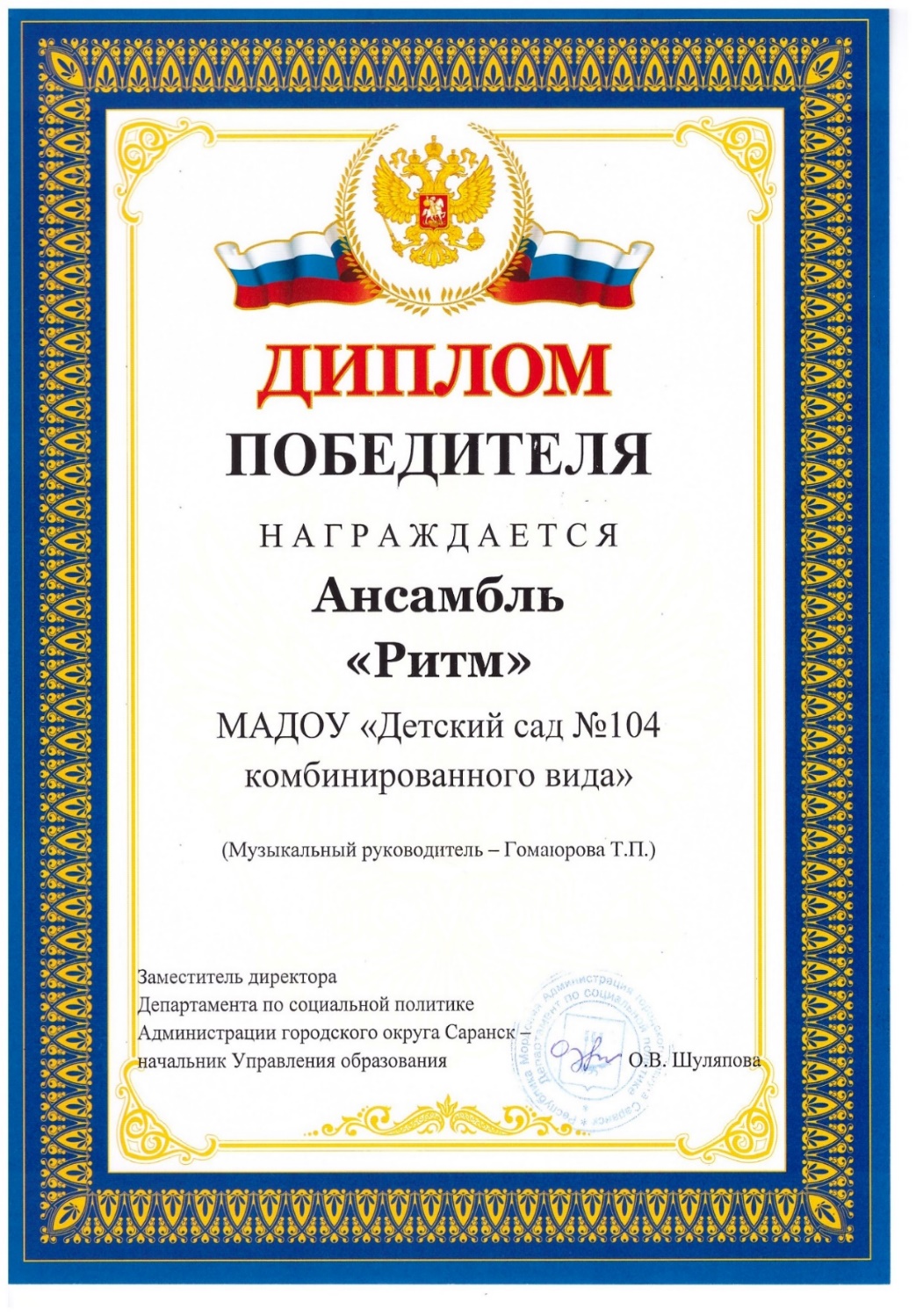 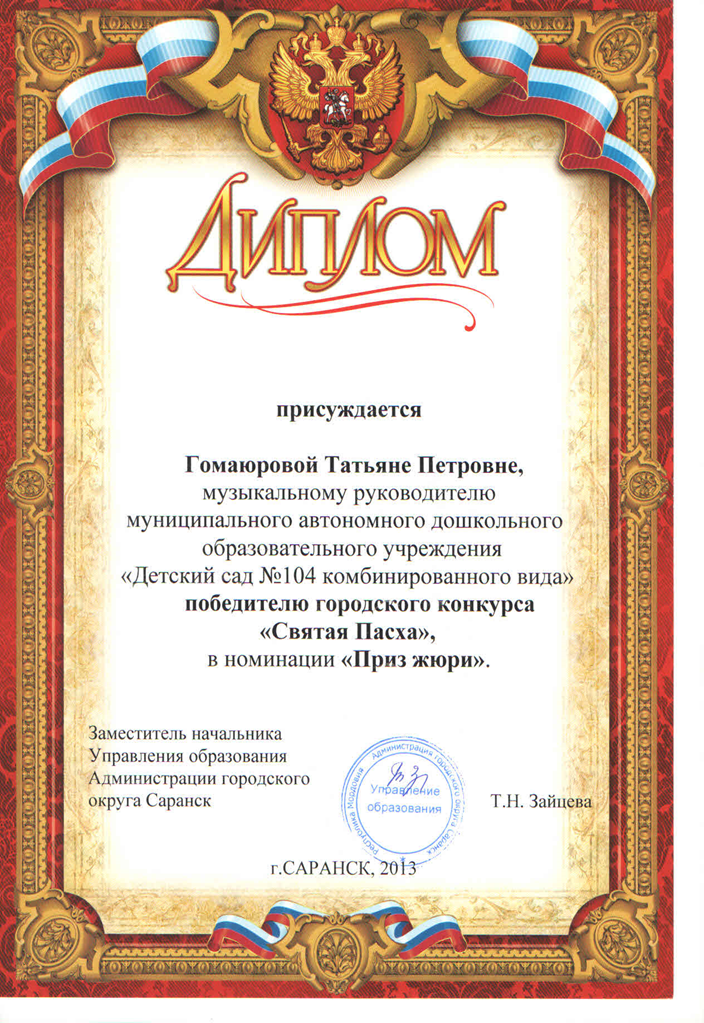 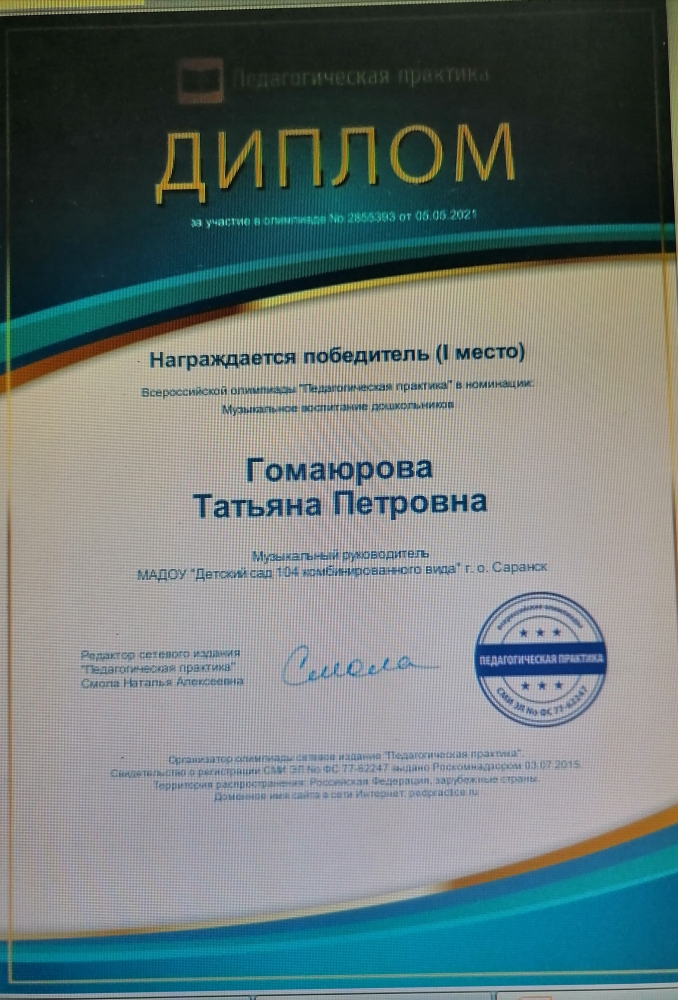 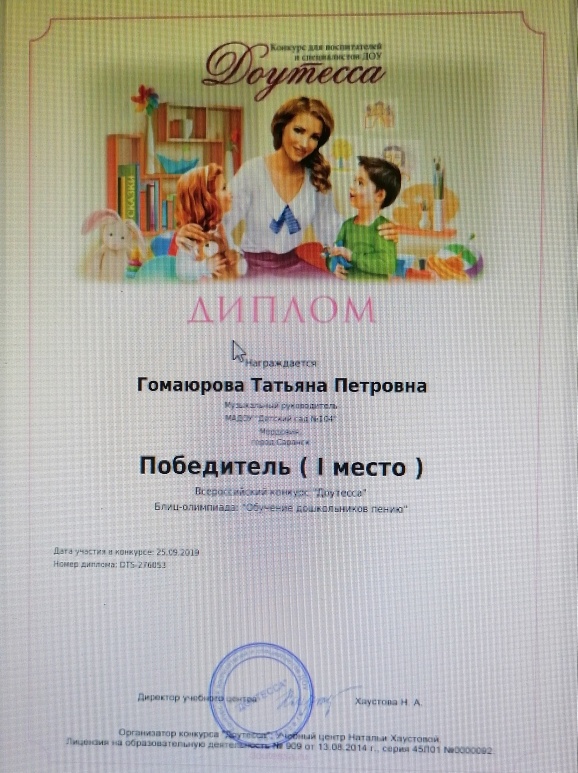 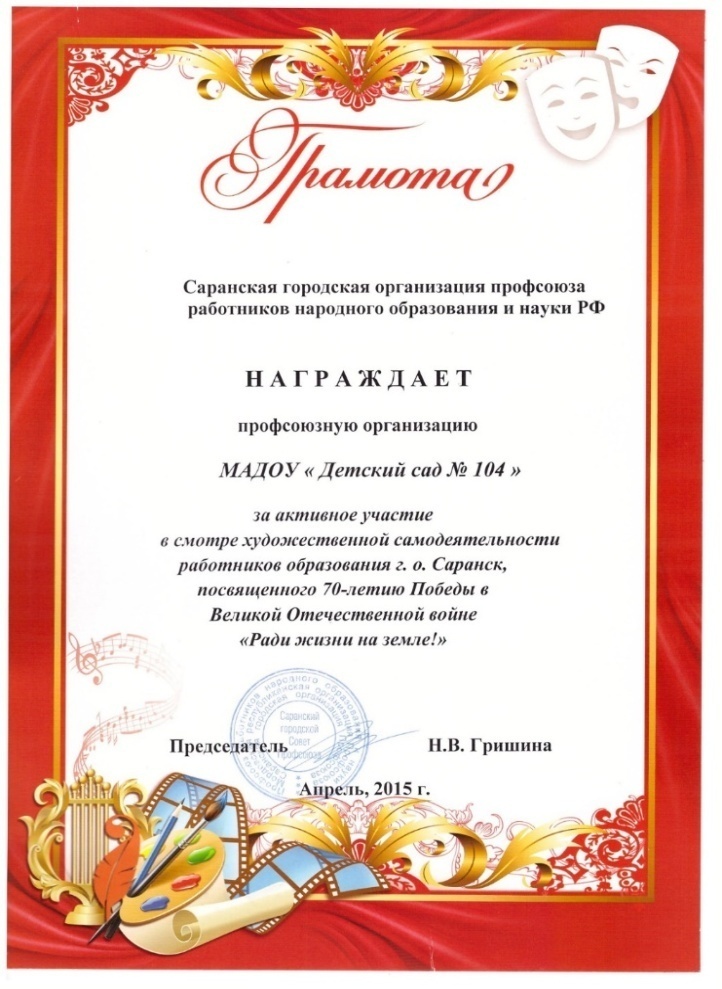 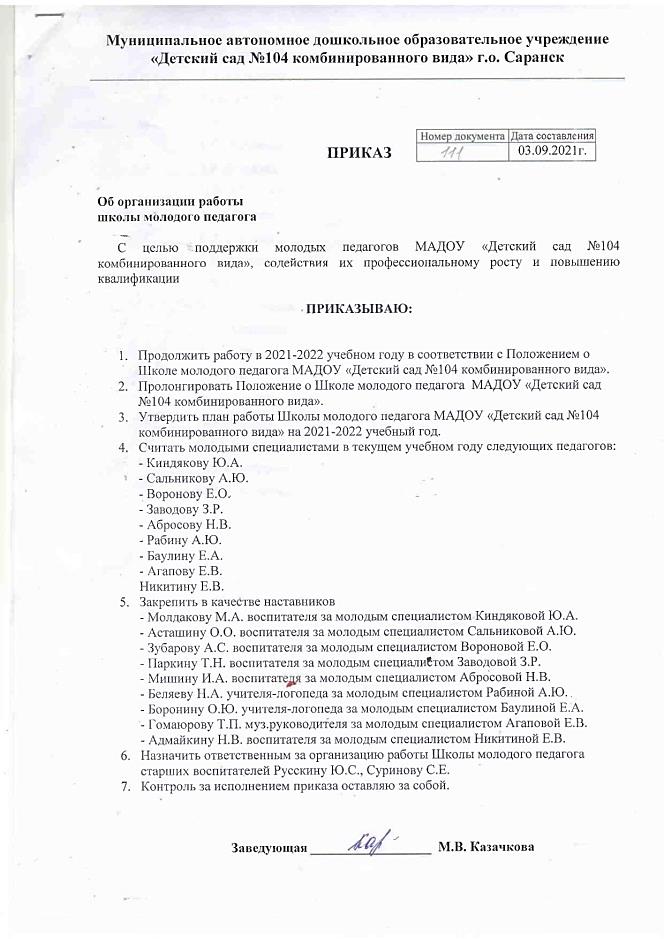 12. Наставничество.
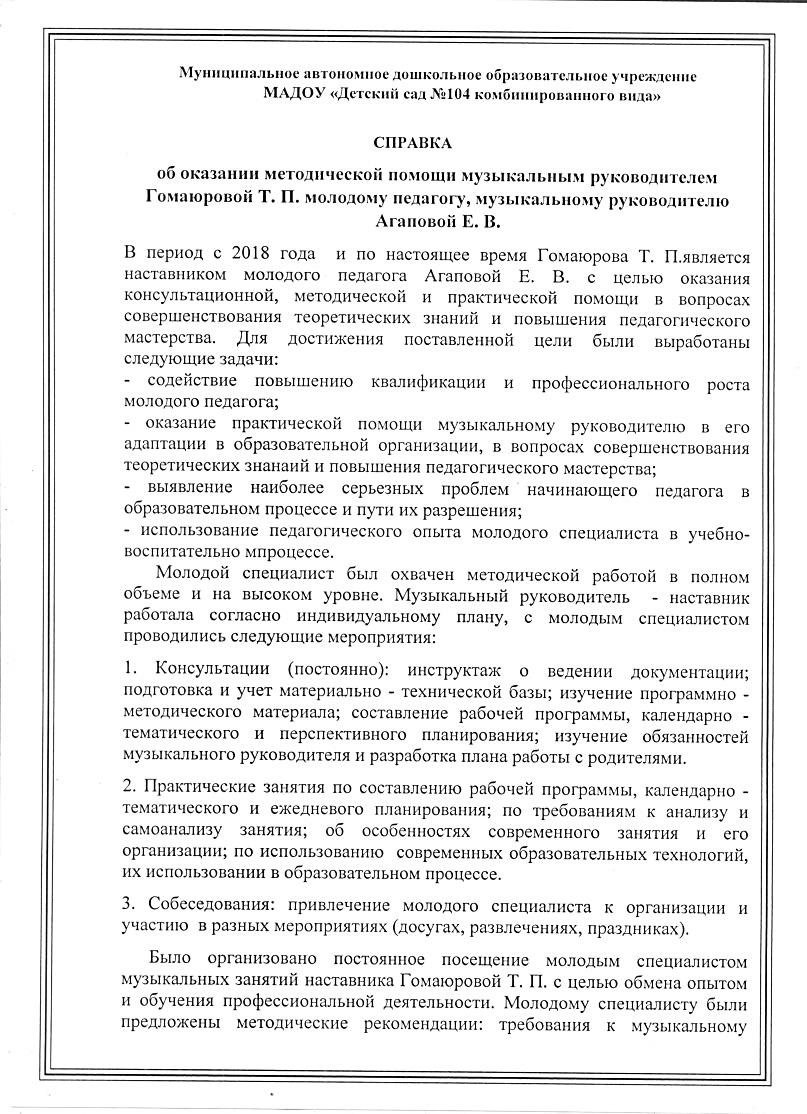 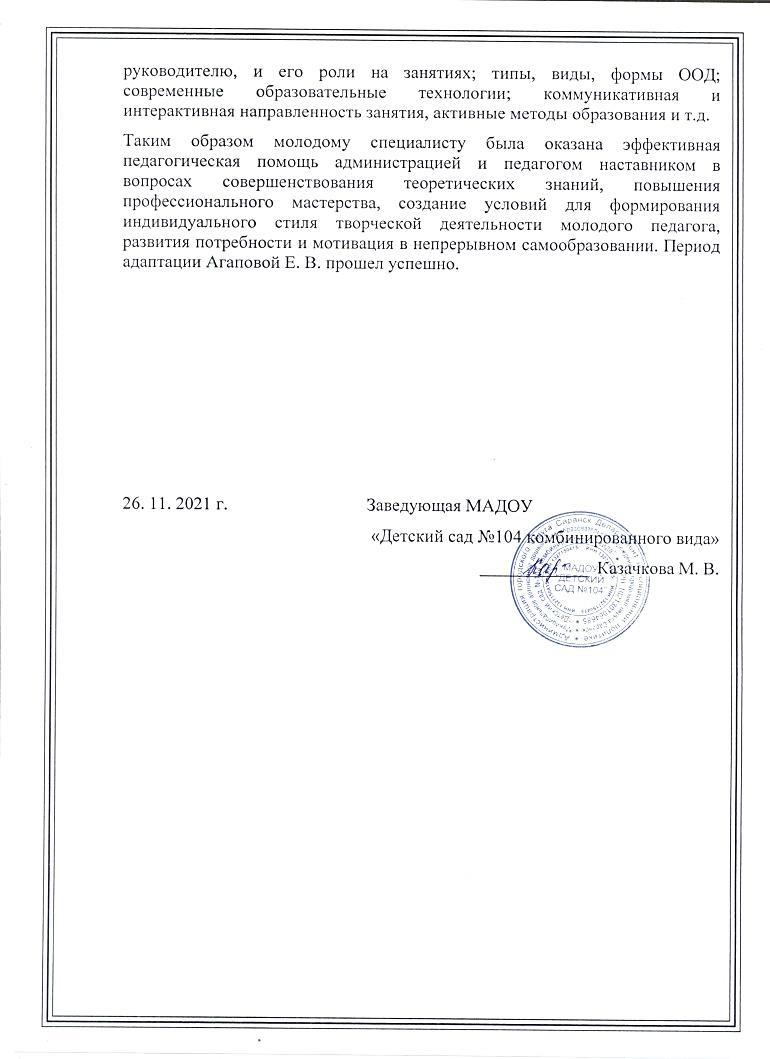 13. Награды и поощрения педагога.
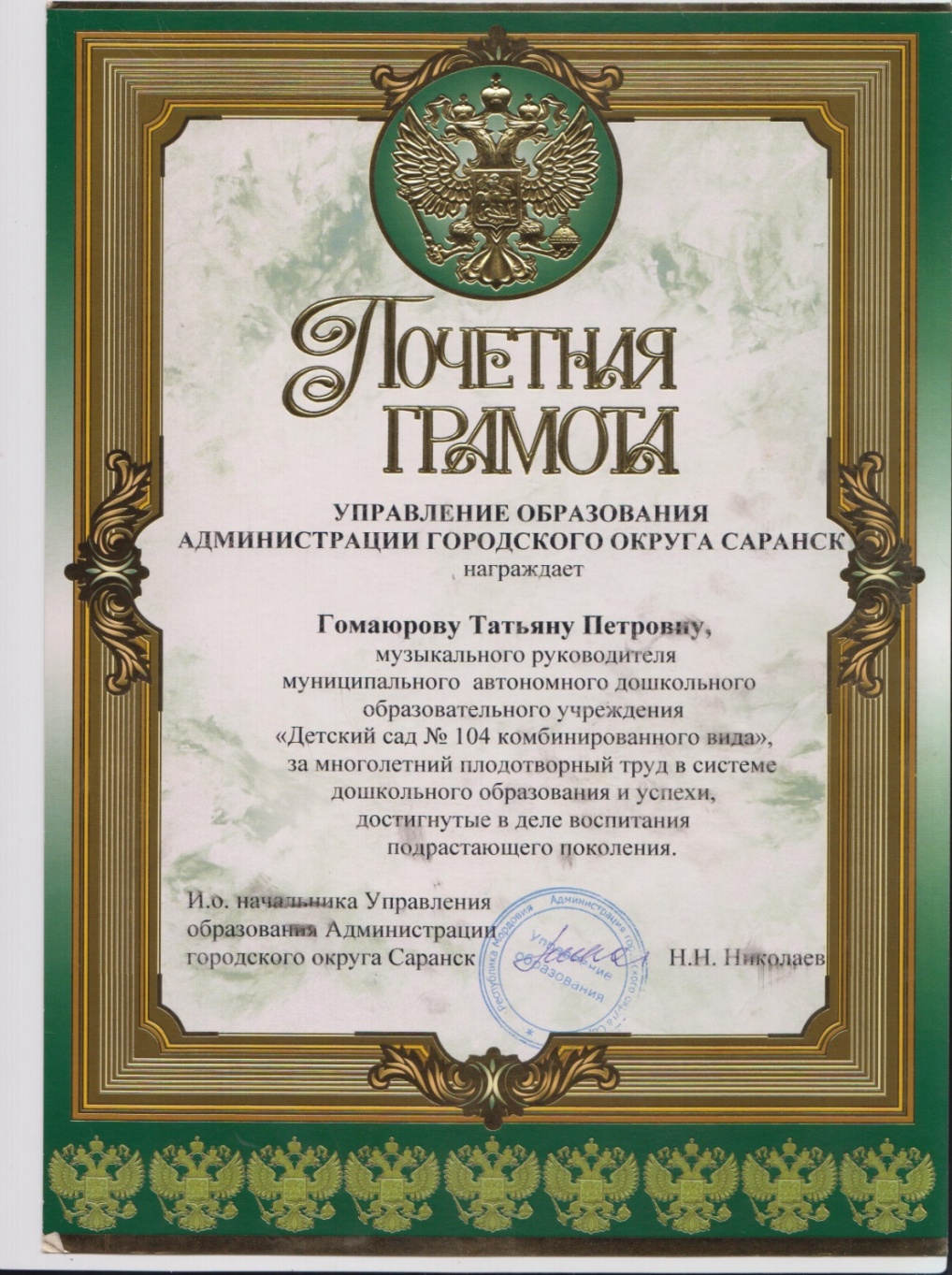 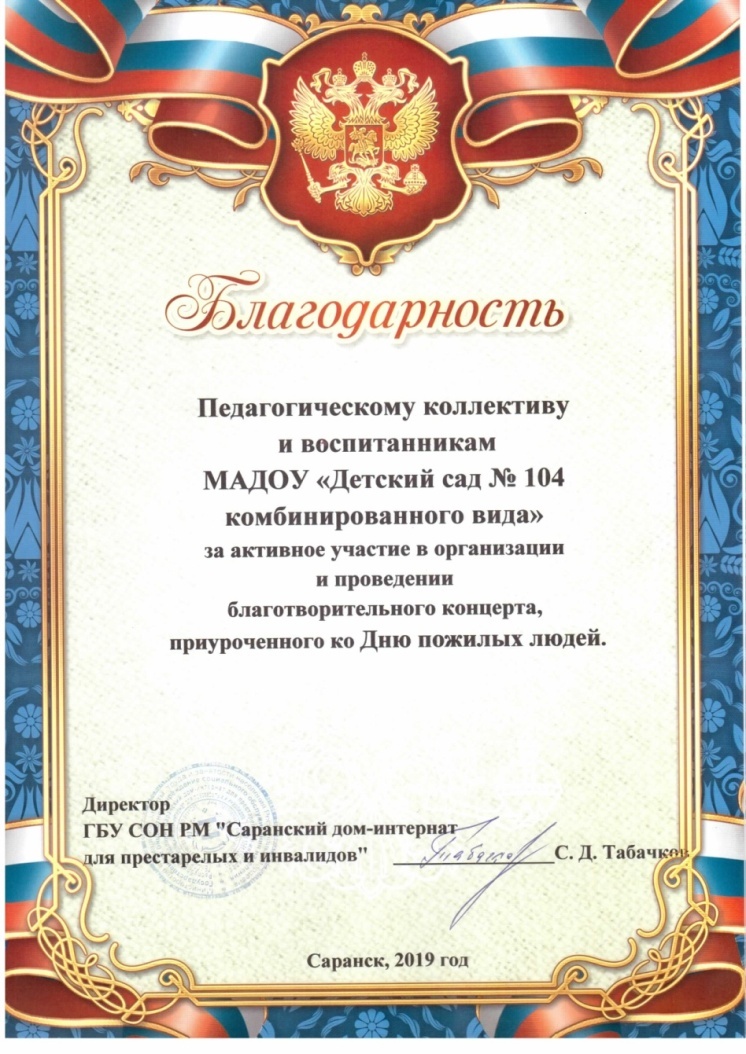 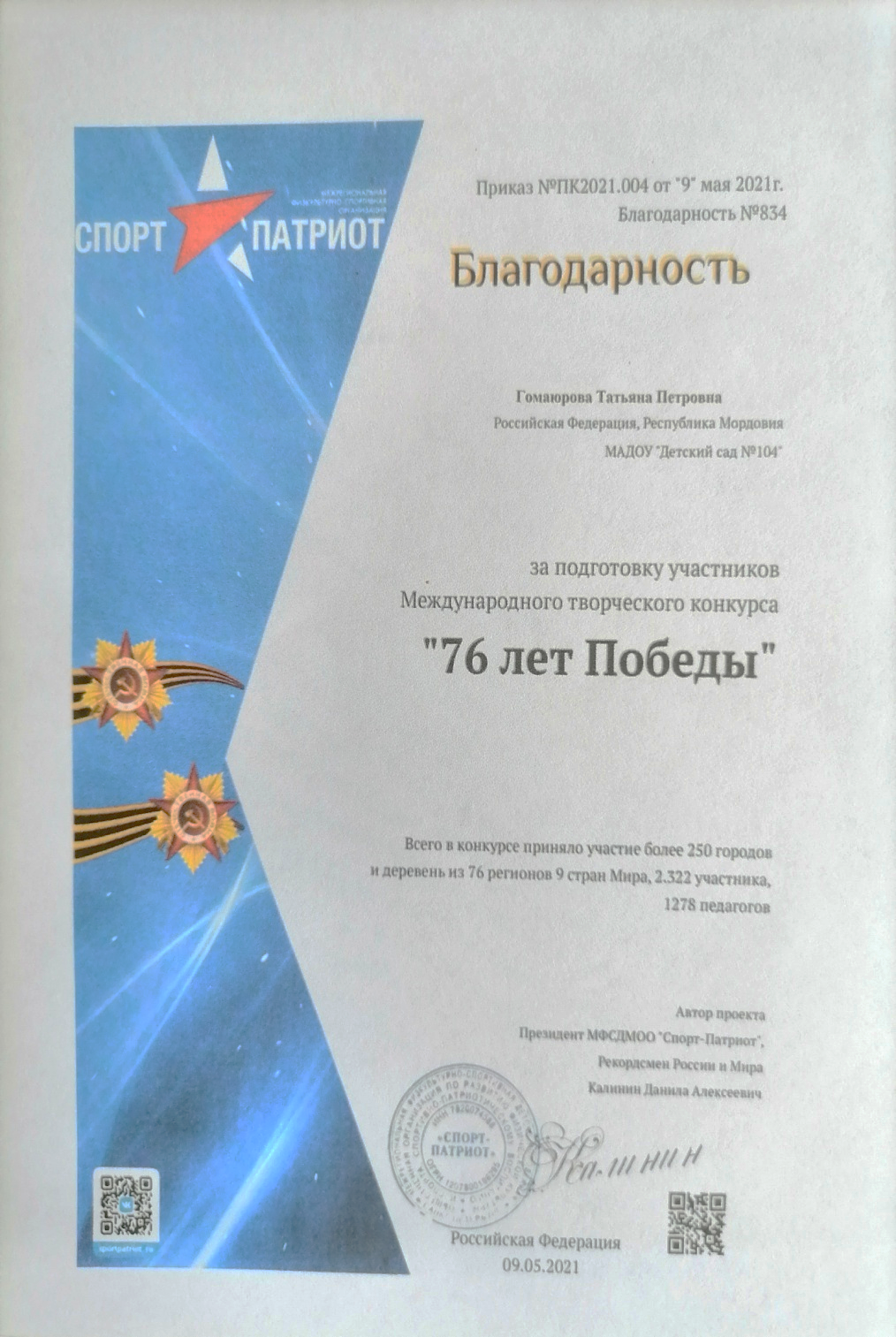 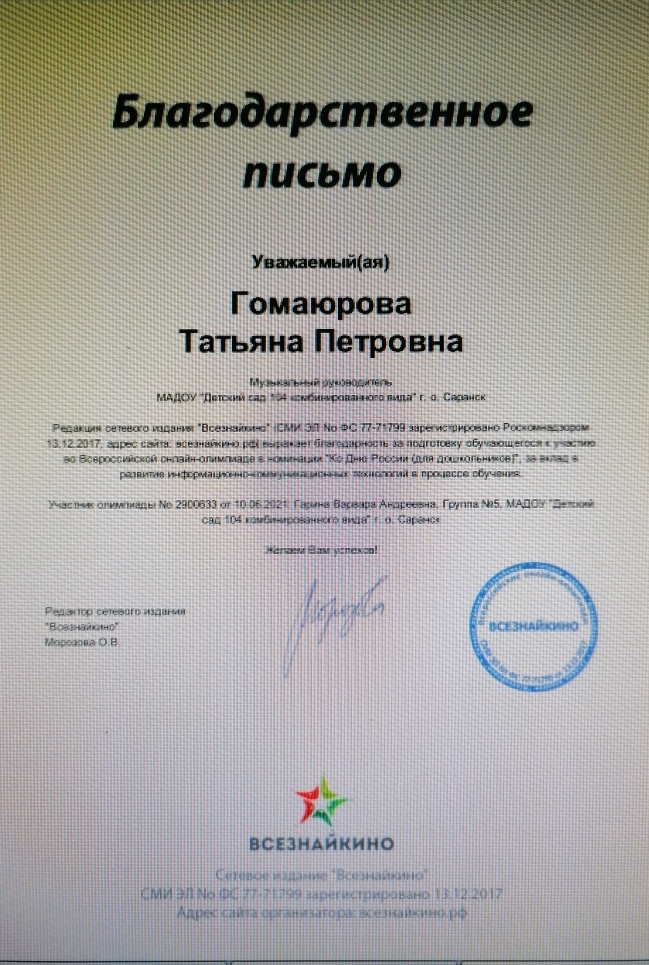 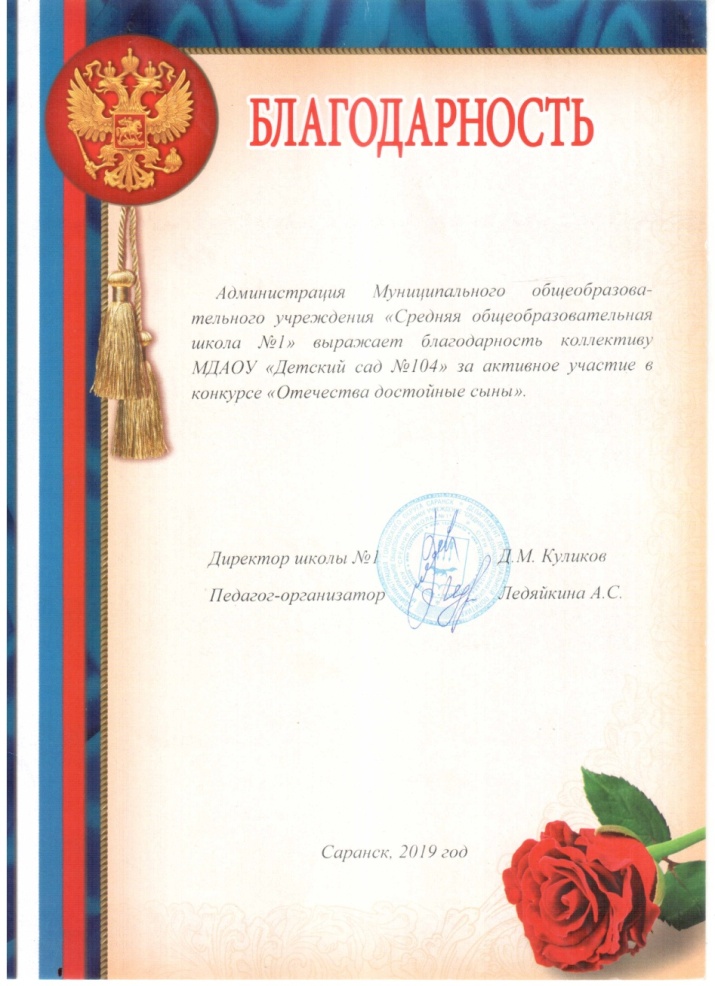 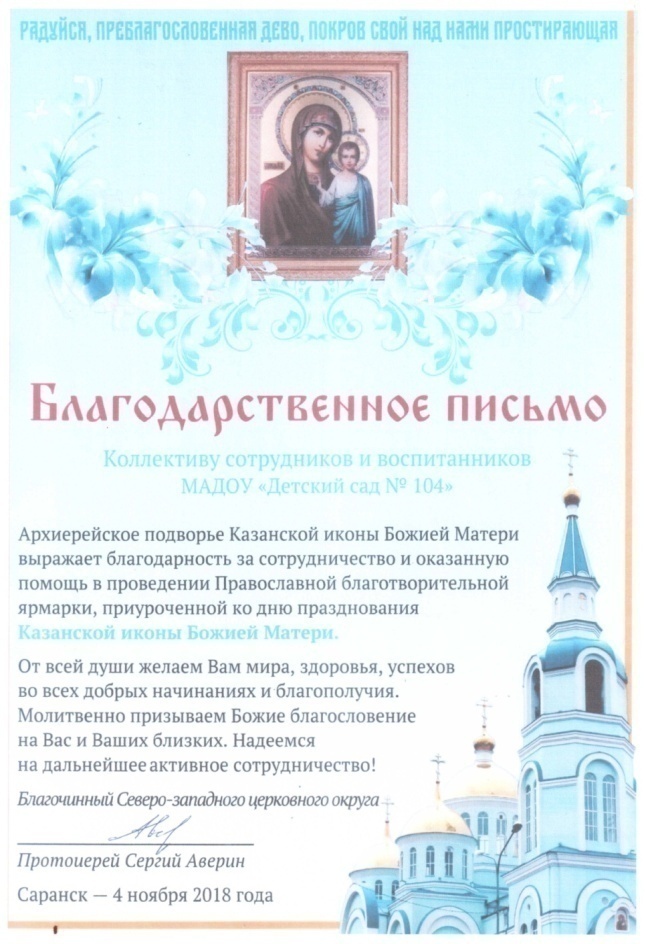 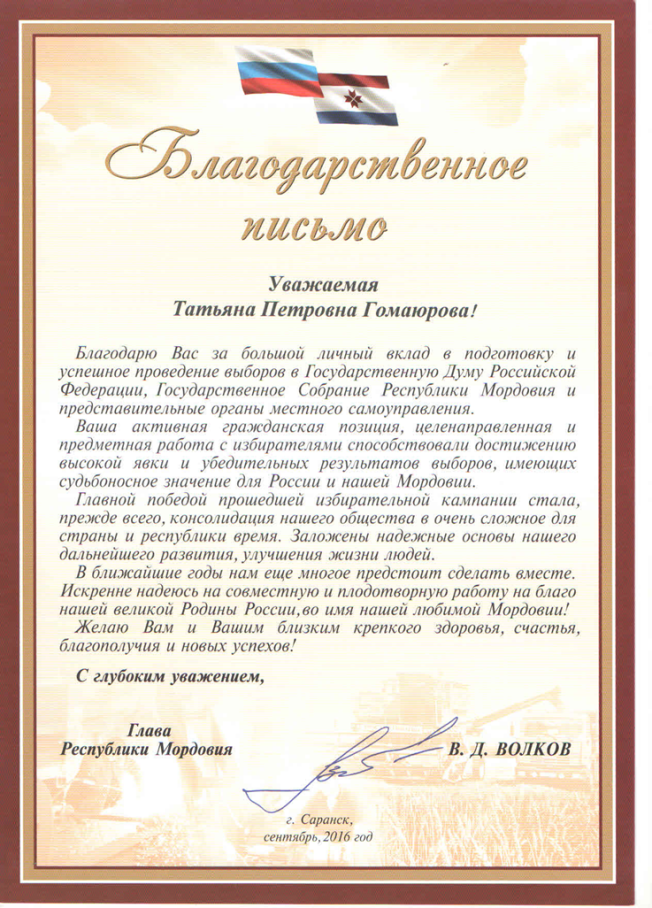 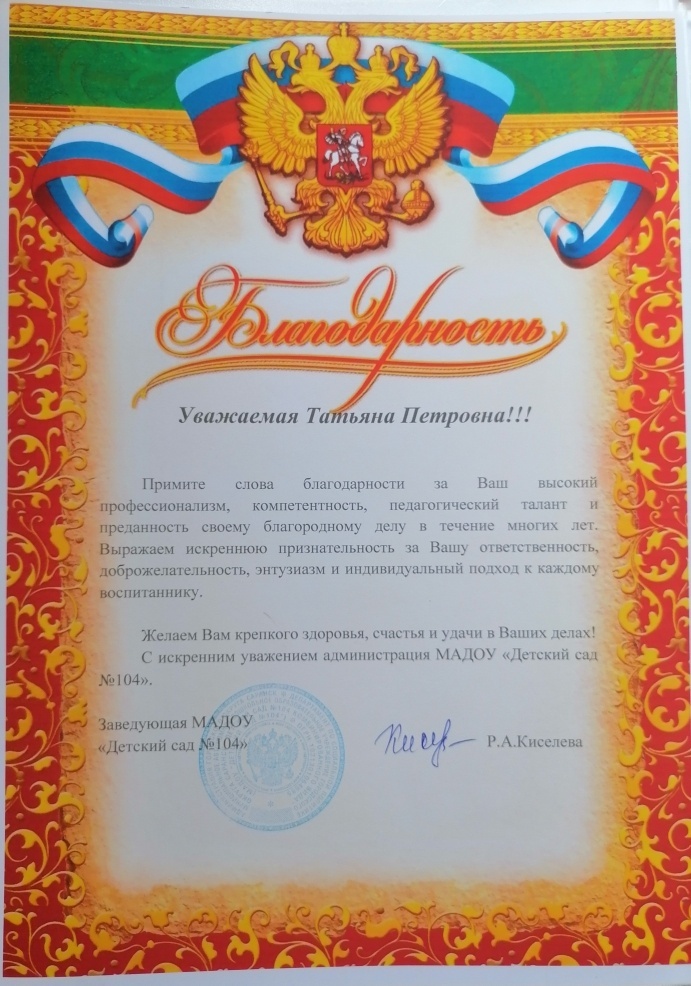 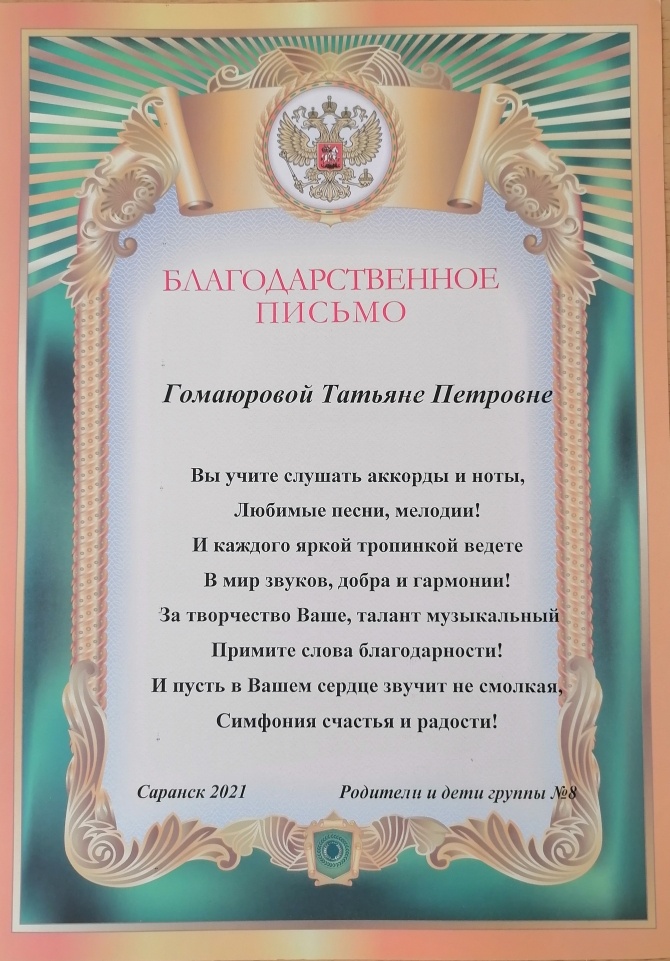 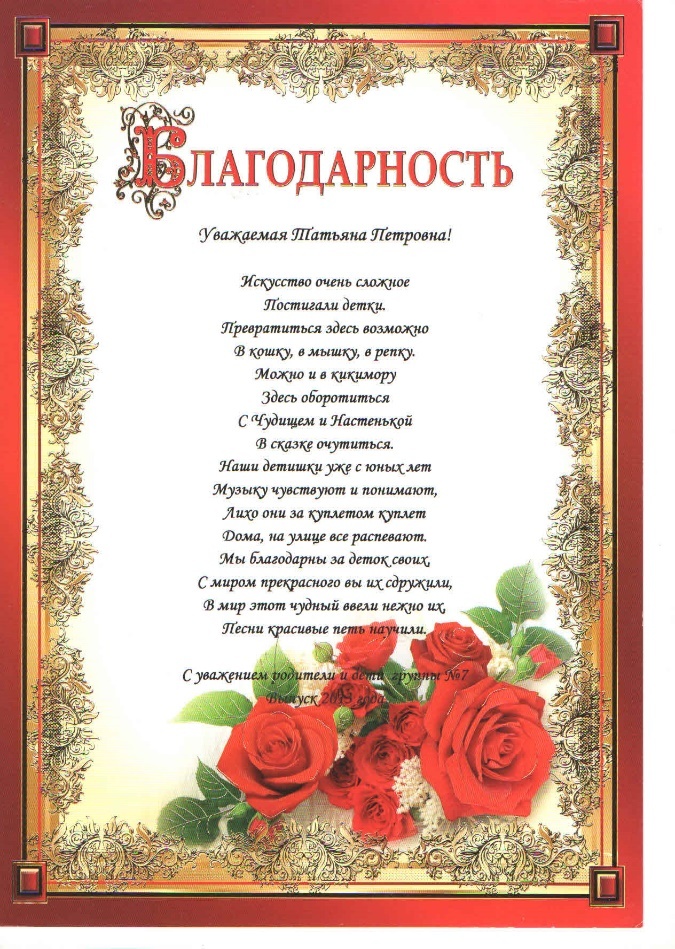 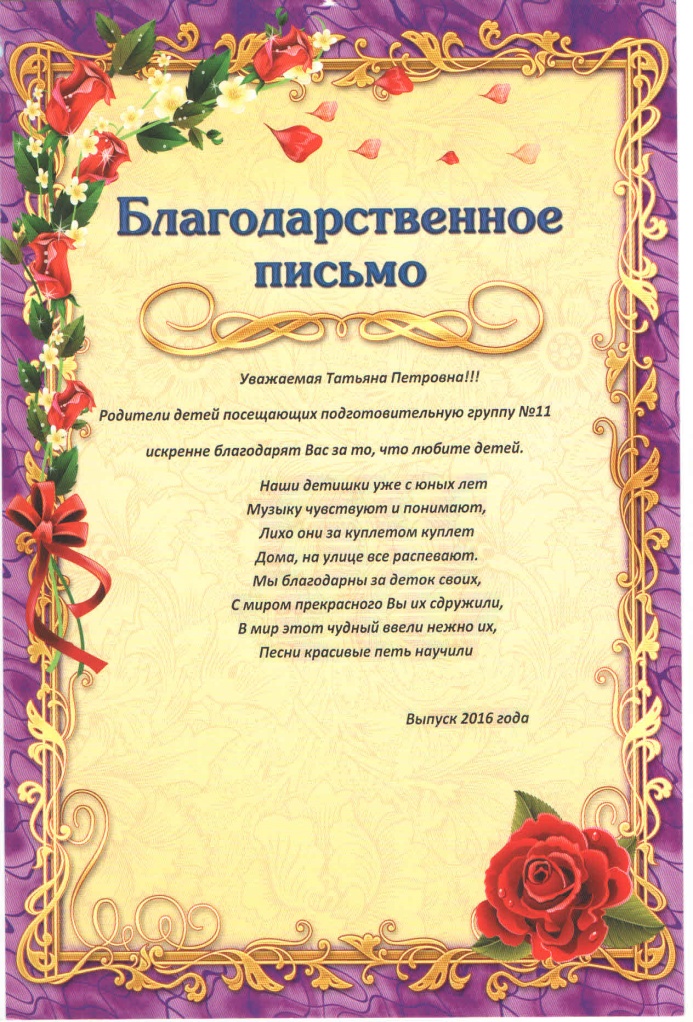 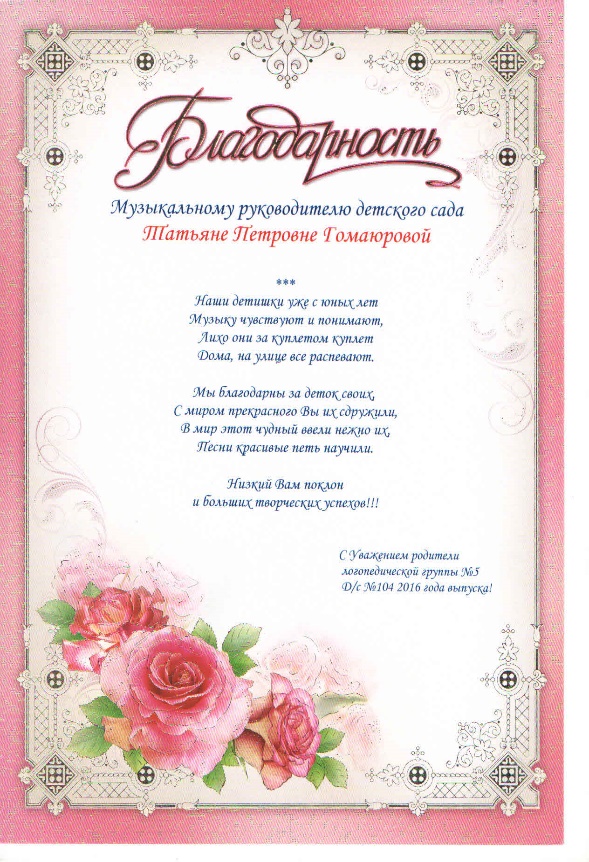 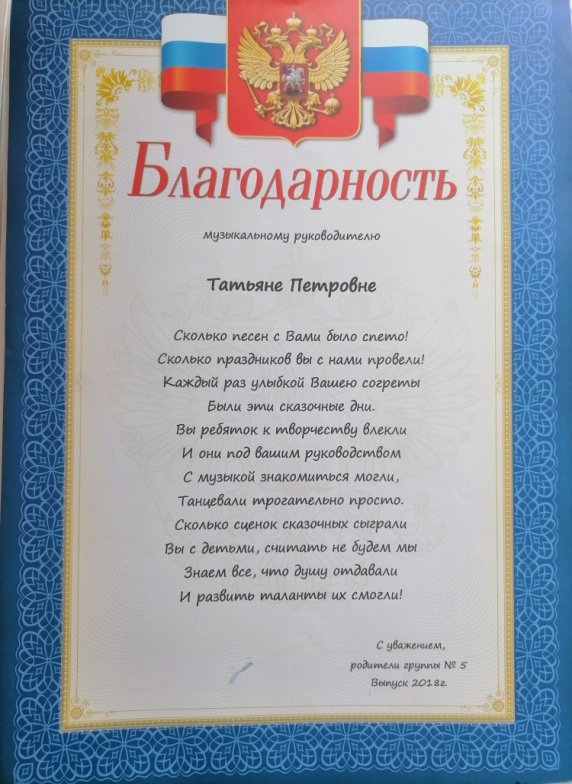 Спасибо за внимание!